Министерство образования рфпортфолиохайдаровой ревы  мягзумовны,учителя-дефектологамуниципального дошкольного образовательного учреждения «детский сад №91 компенсирующего вида» г.о. саранск
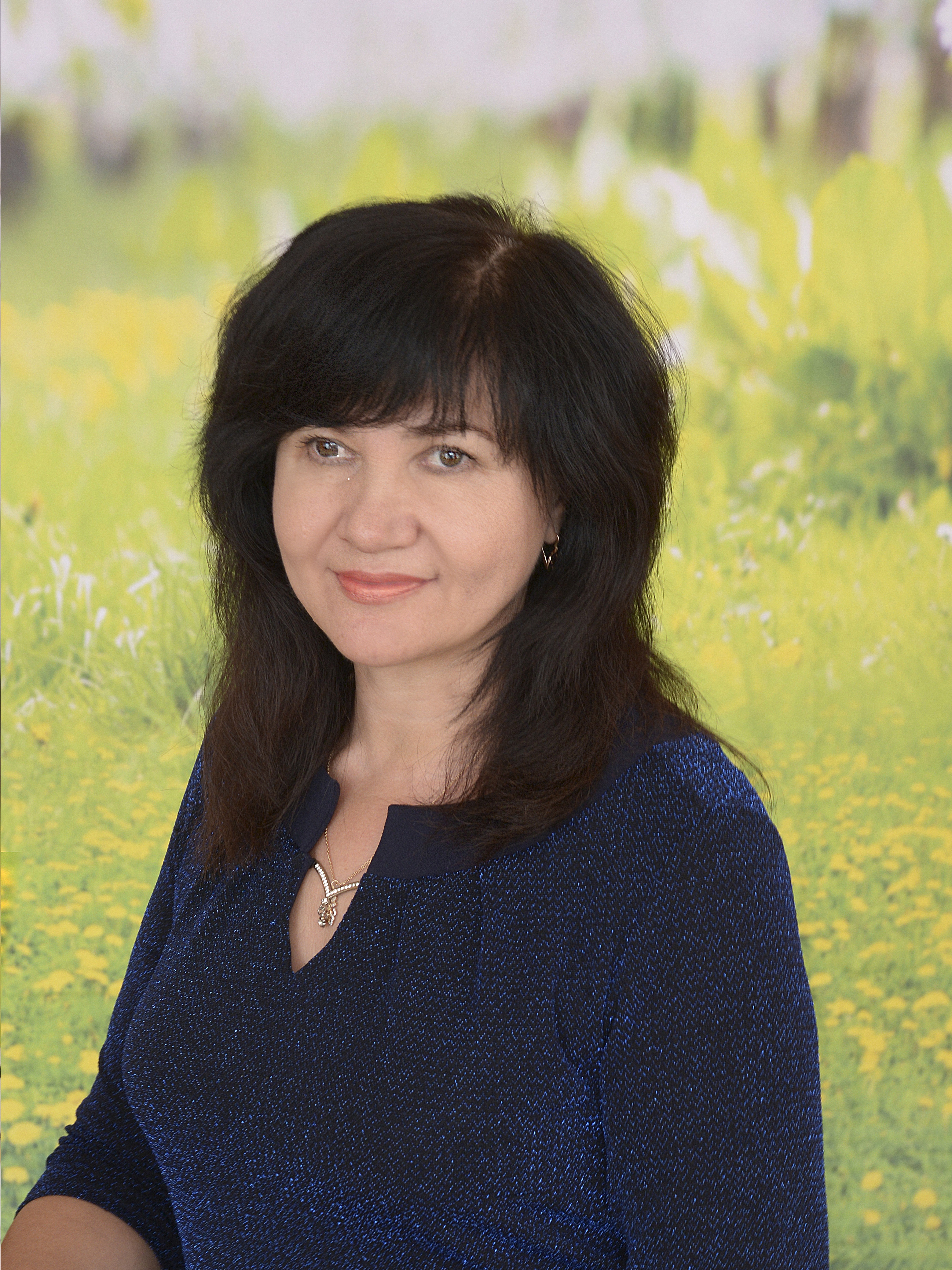 Дата рождения: 05.01.1965 г.
Профессиональное образование: высшее, 
МГПИ им. М.Е. Евсевьева , 2000 г.
Специальность: «олигофренопедагогика» 
с доп. специальностью «логопедия»
Квалификация: олигофренопедагог, учитель-логопед
№ диплома и дата выдачи: двс  №0412149, 30 июня 2000 г.;
Стаж педагогической работы (по специальности): 17 лет; 
Общий трудовой стаж: 34 года
Наличие квалификационной категории: высшая
Дата последней аттестации:  20 ДЕКАБРЯ 2017 г. 
(приказ МО РМ от 21.12.2017 г. №1055)
ПРЕДСТАВЛЕНИЕ ИННОВАЦИОННОГО ПЕДАГОГИЧЕСКОГО ОПЫТАучителя-дефектолога МДОУ «Детский сад №91 компенсирующего вида» г. о. СаранскТема: «Cенсорное развитие умственно отсталых детей дошкольного возраста в условиях интегрированного обучения» https://ds91sar.schoolrm.ru/sveden/employees/11232/178399/
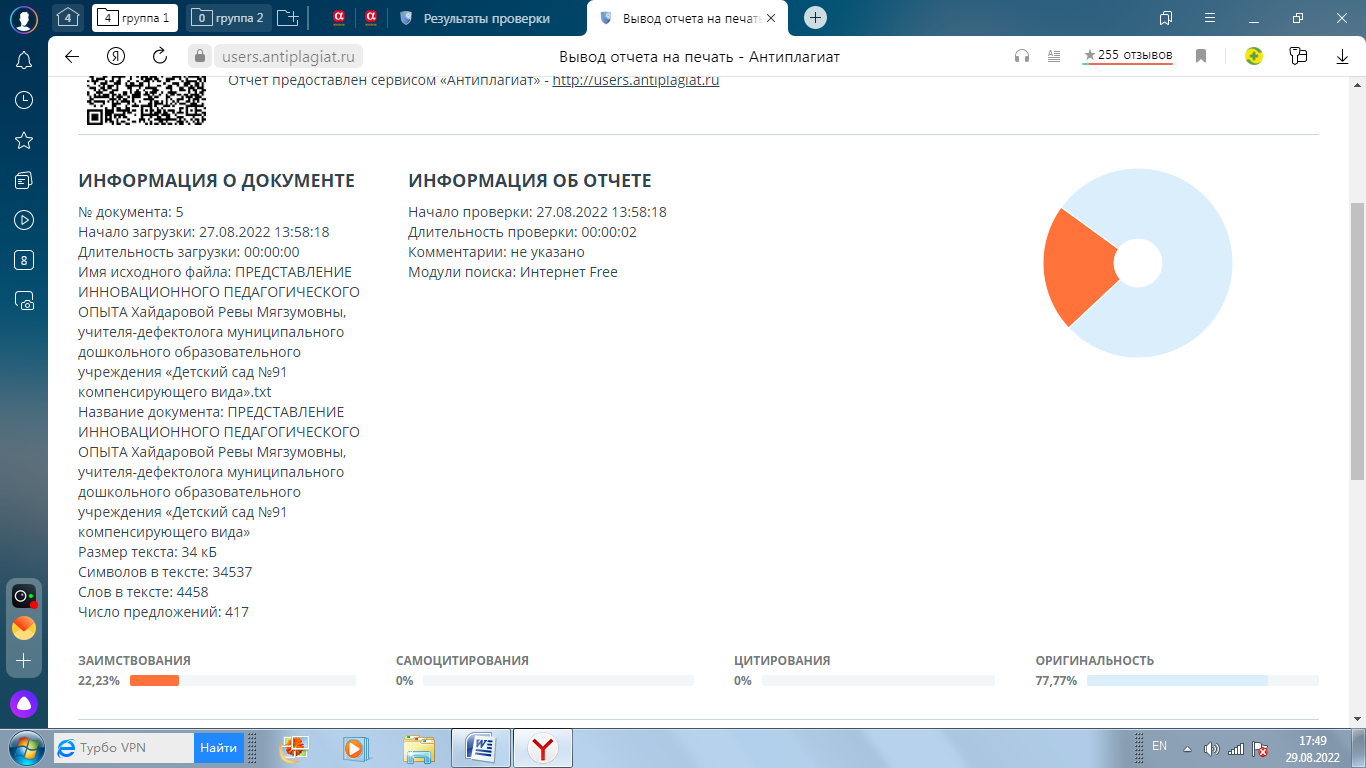 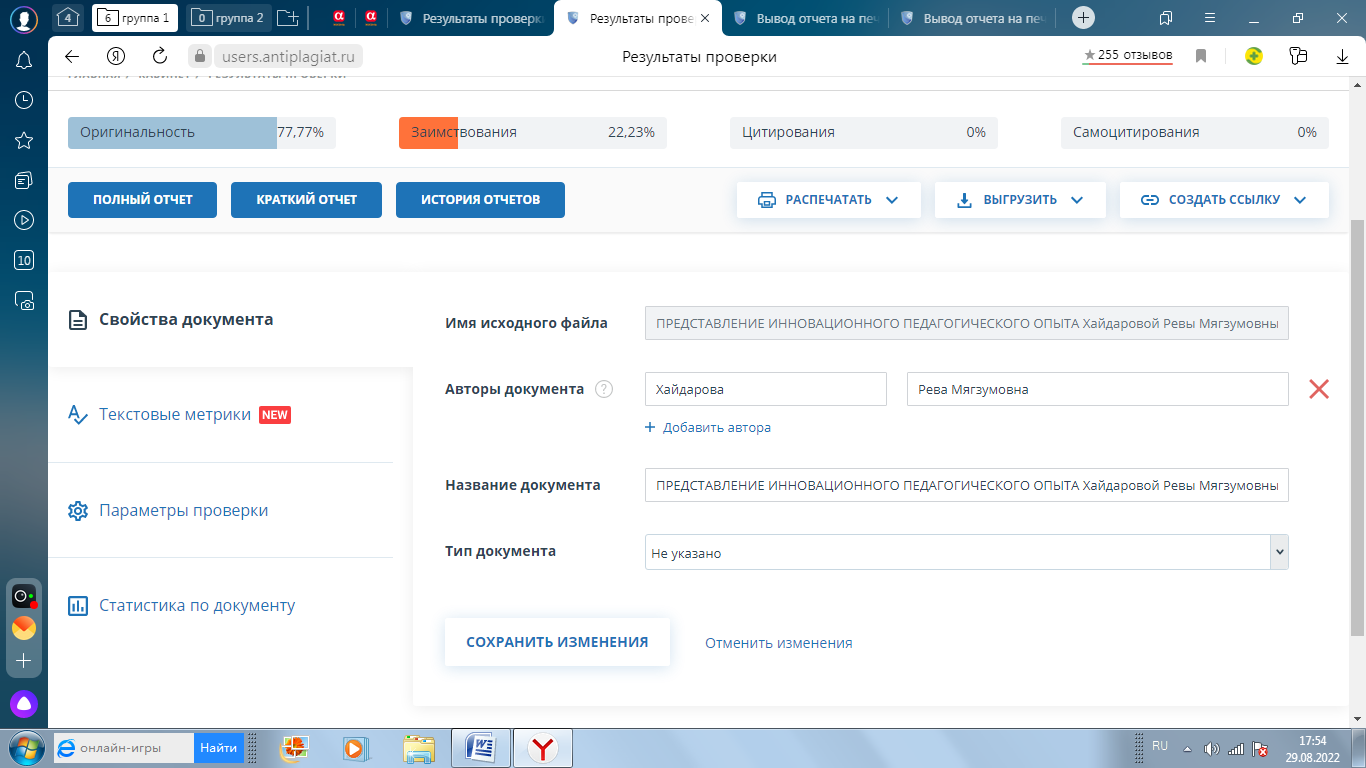 СООТВЕТСТВИЕ ДАННЫХ 
ПЕРВИЧНОГО ОБСЛЕДОВАНИЯ И 
ДИАГНОЗА ПЕРСПЕКТИВНОМУ ПЛАНУ ИНДИВИДУАЛЬНОЙ ИЛИ ГРУППОВОЙ 
КОРРЕКЦИИ
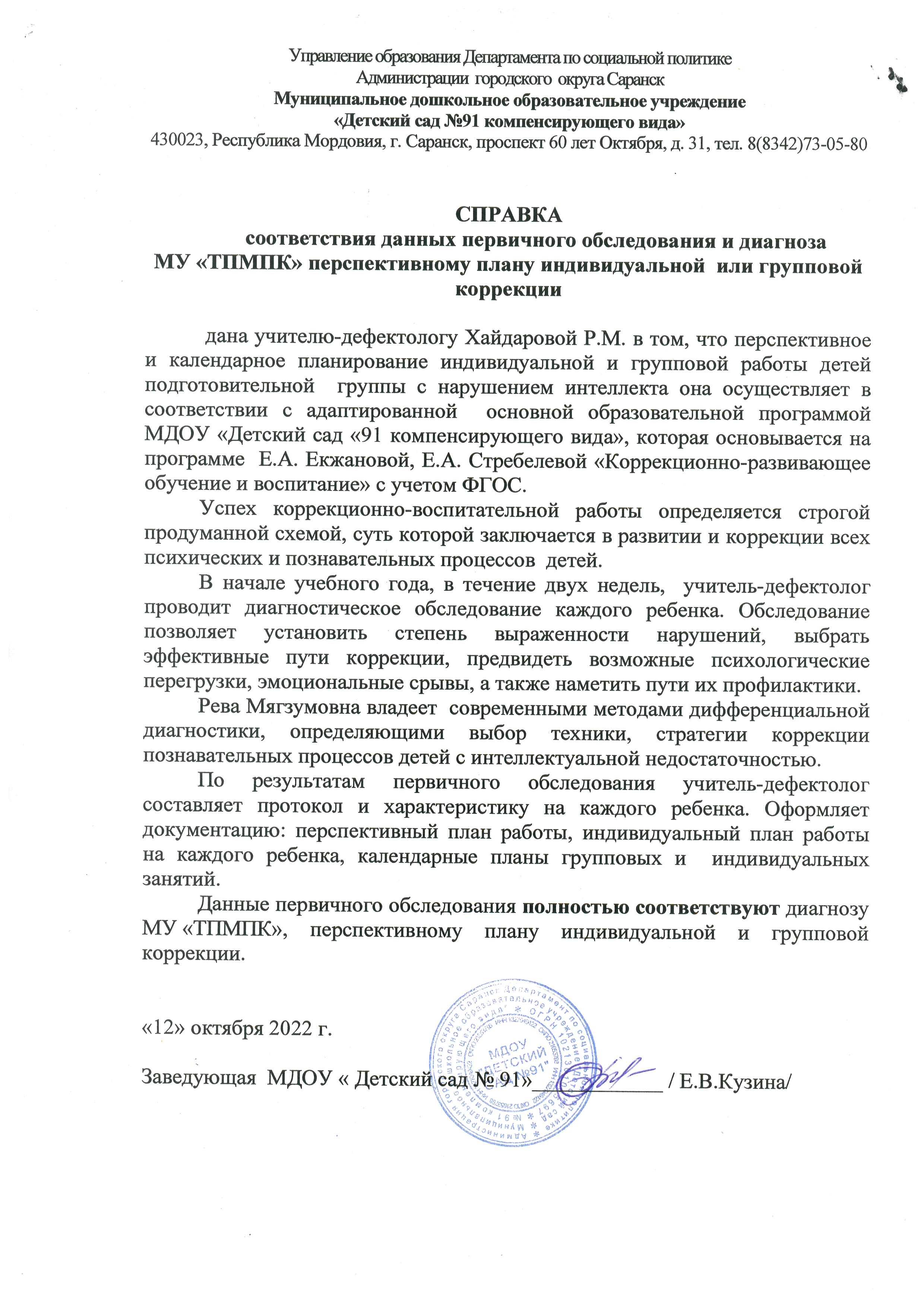 2. ДИНАМИКА ПРОДВИЖЕНИЯ ОБУЧАЮЩИХСЯ В СООТВЕТСТВИИ С ПЕРСПЕКТИВНЫМ ПЛАНОМ КОРРЕКЦИОННОЙ РАБОТЫ
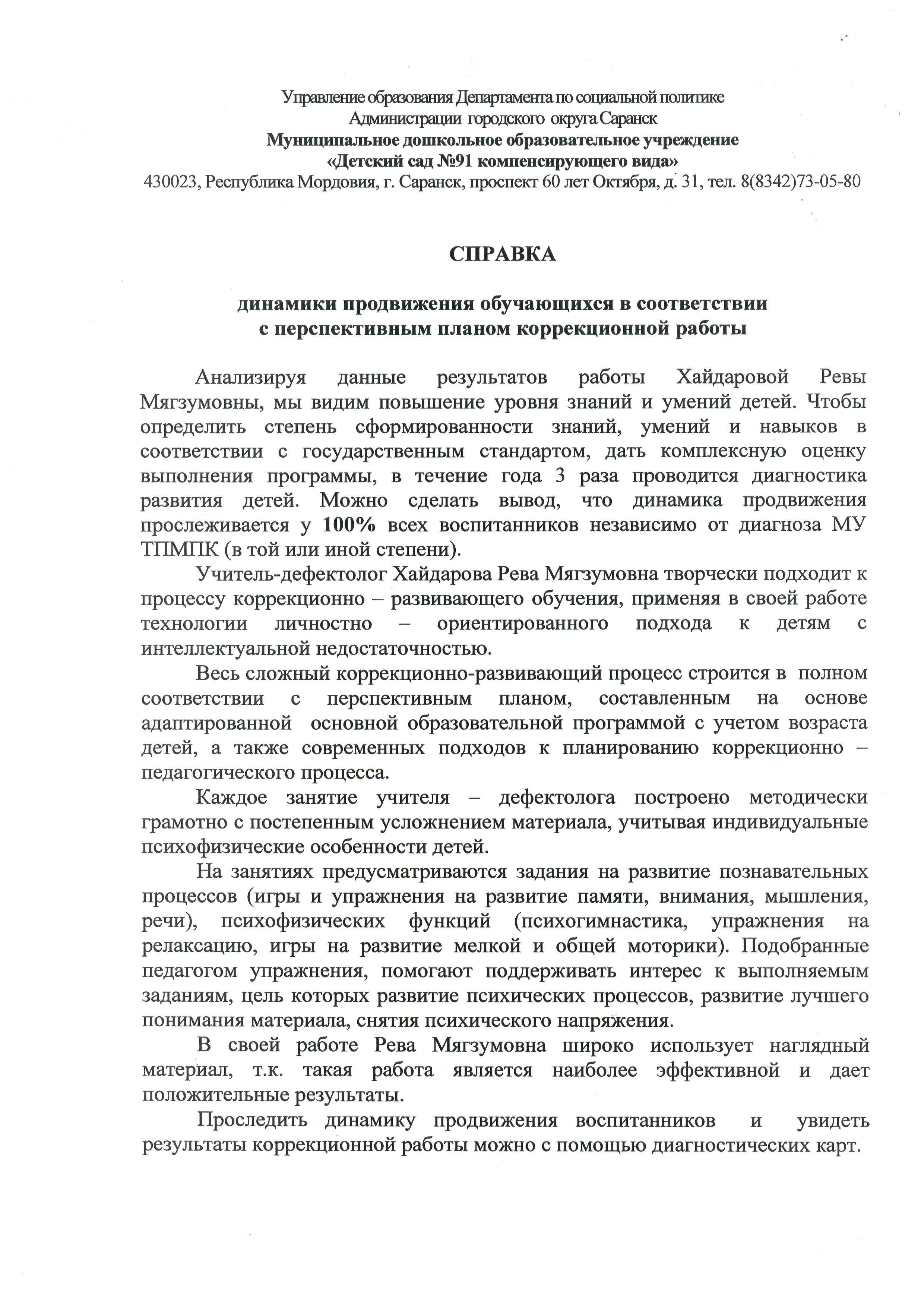 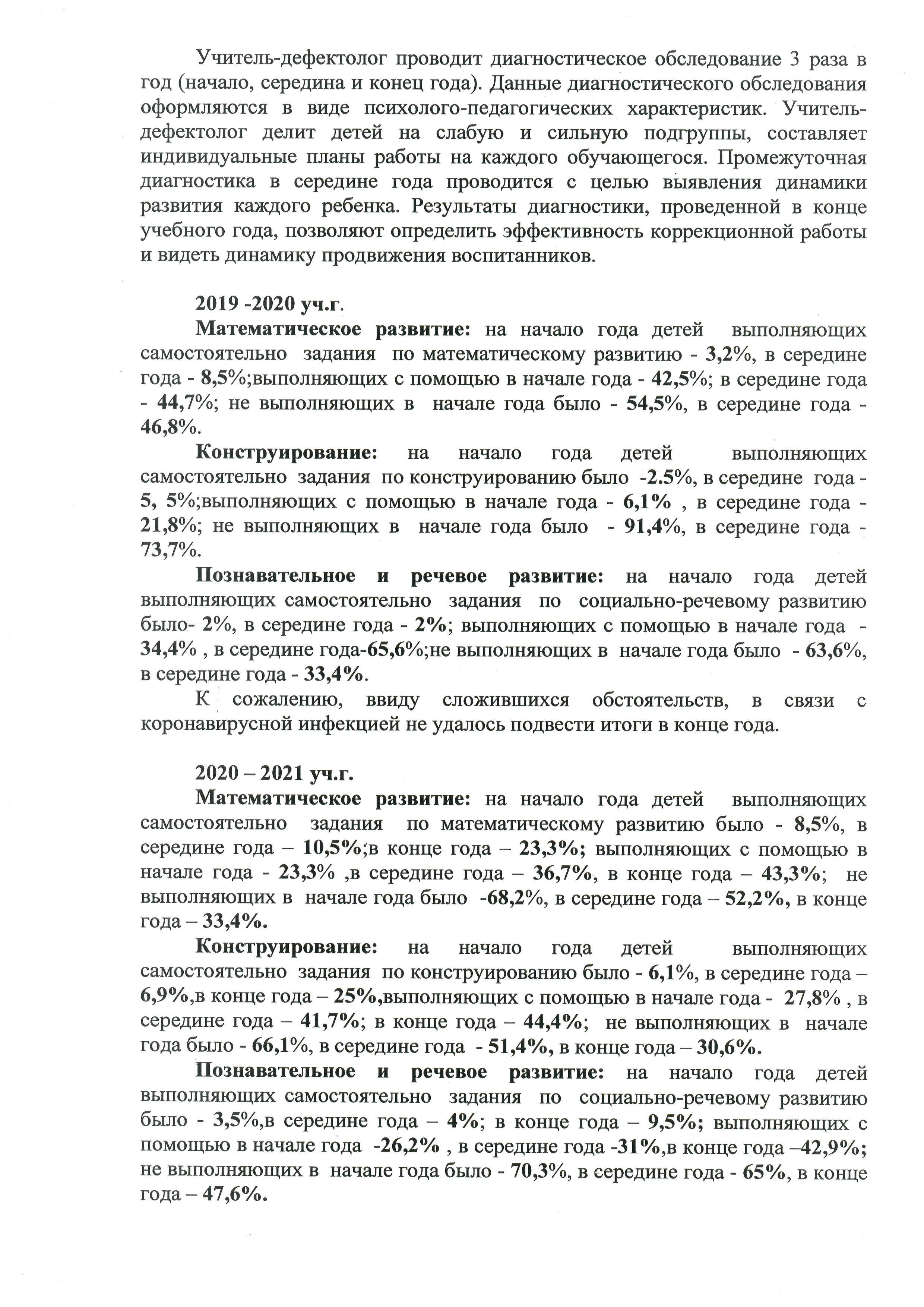 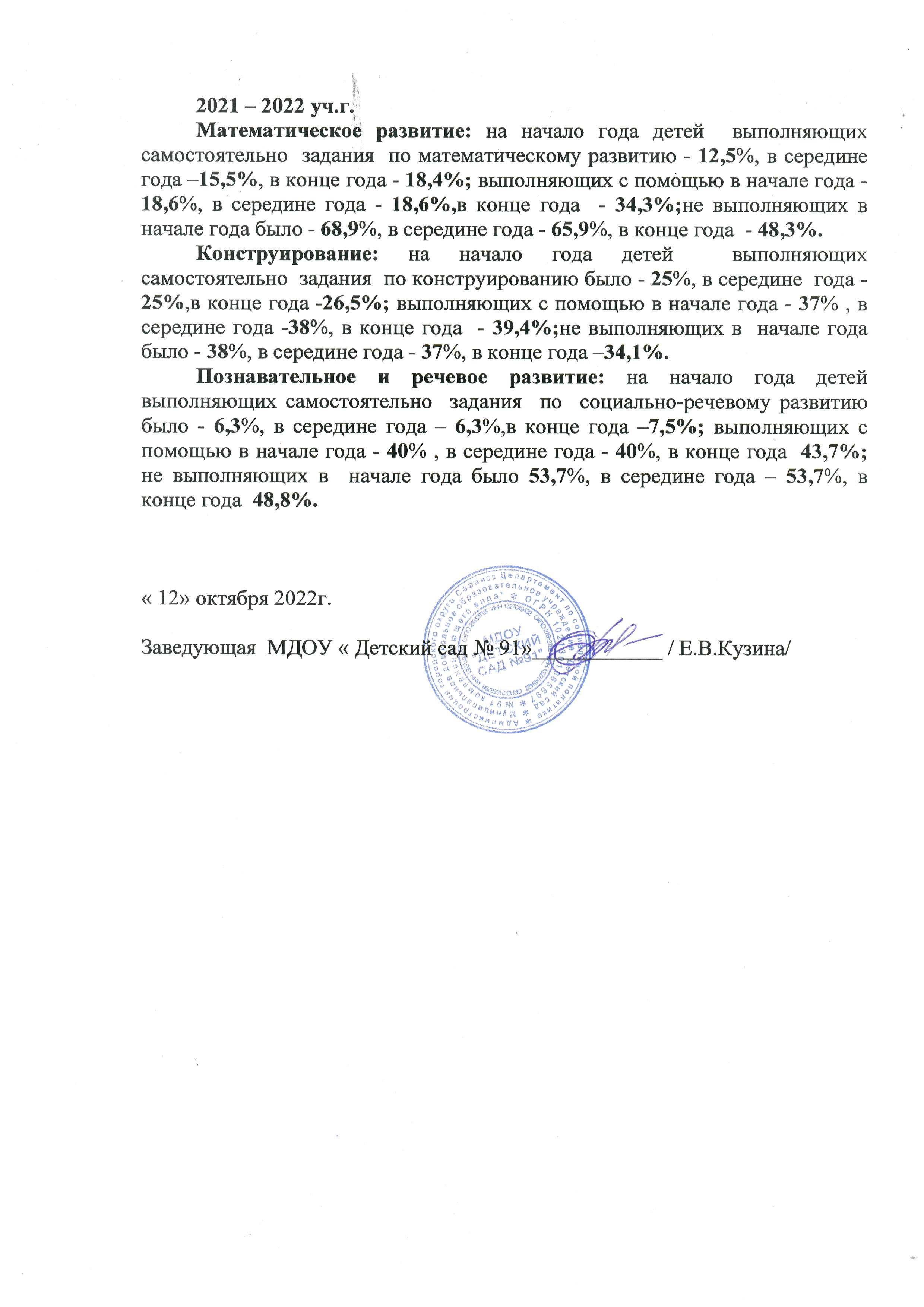 3. ВЗАИМОДЕЙСТВИЕ С РОДИТЕЛЯМИ
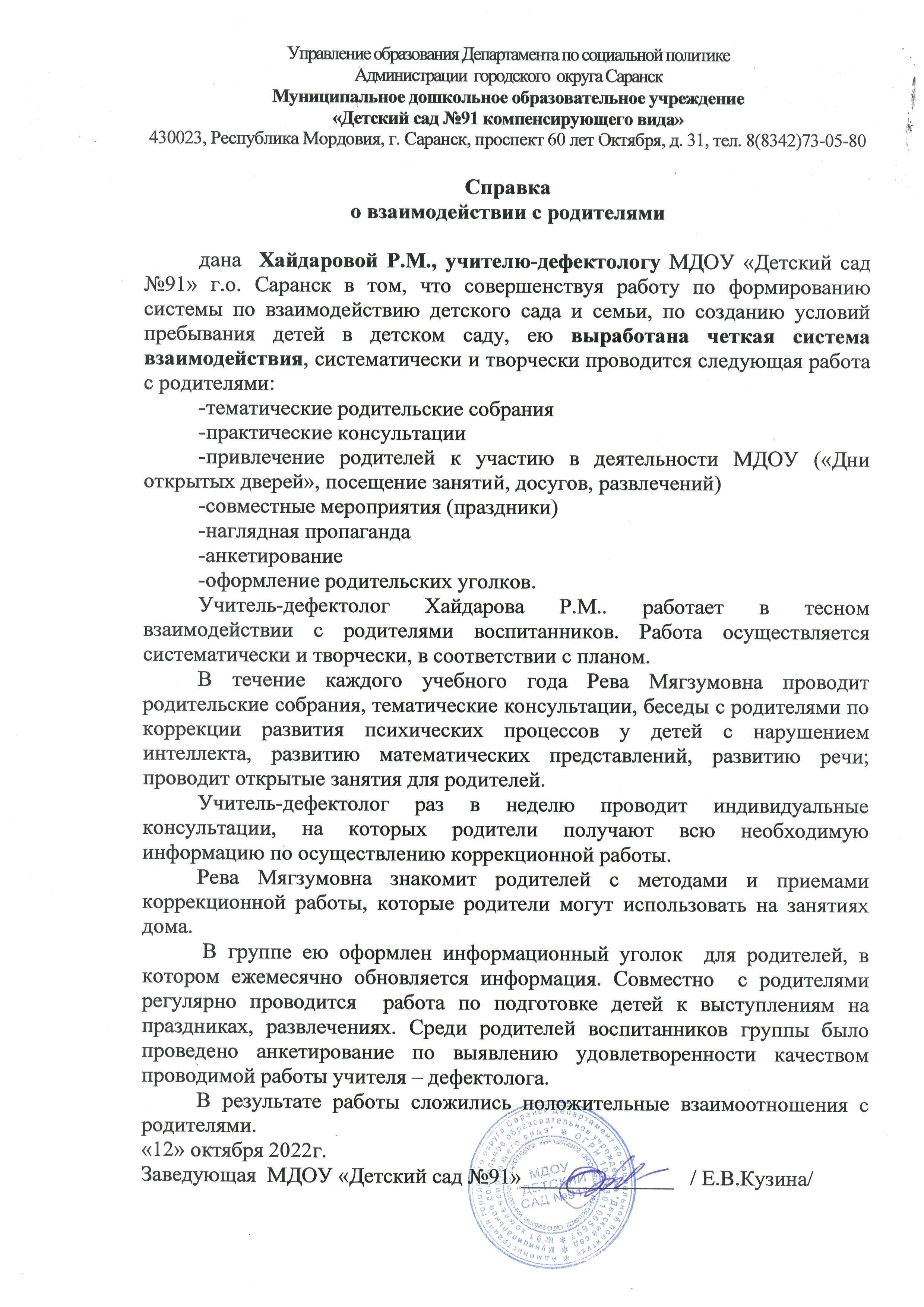 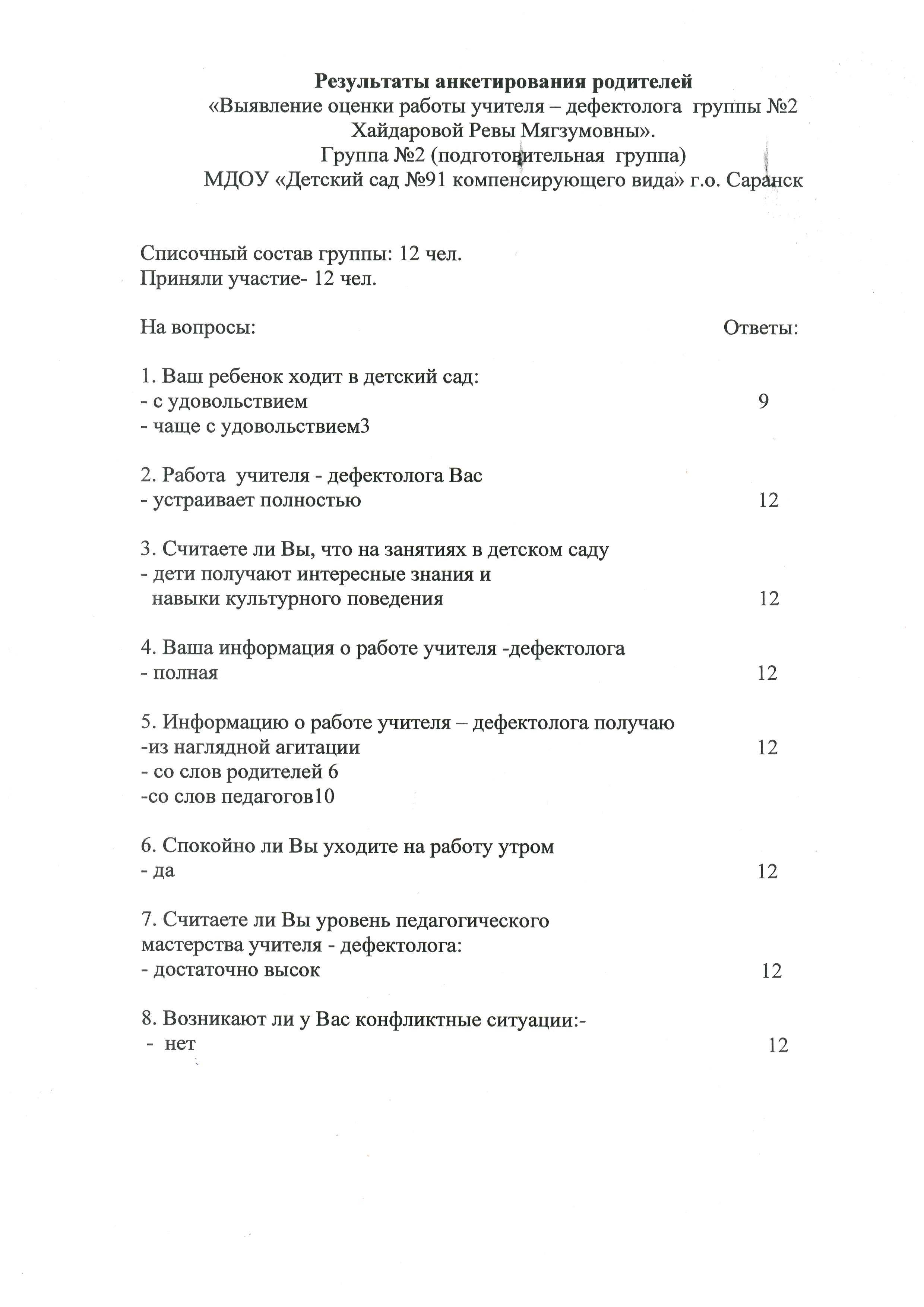 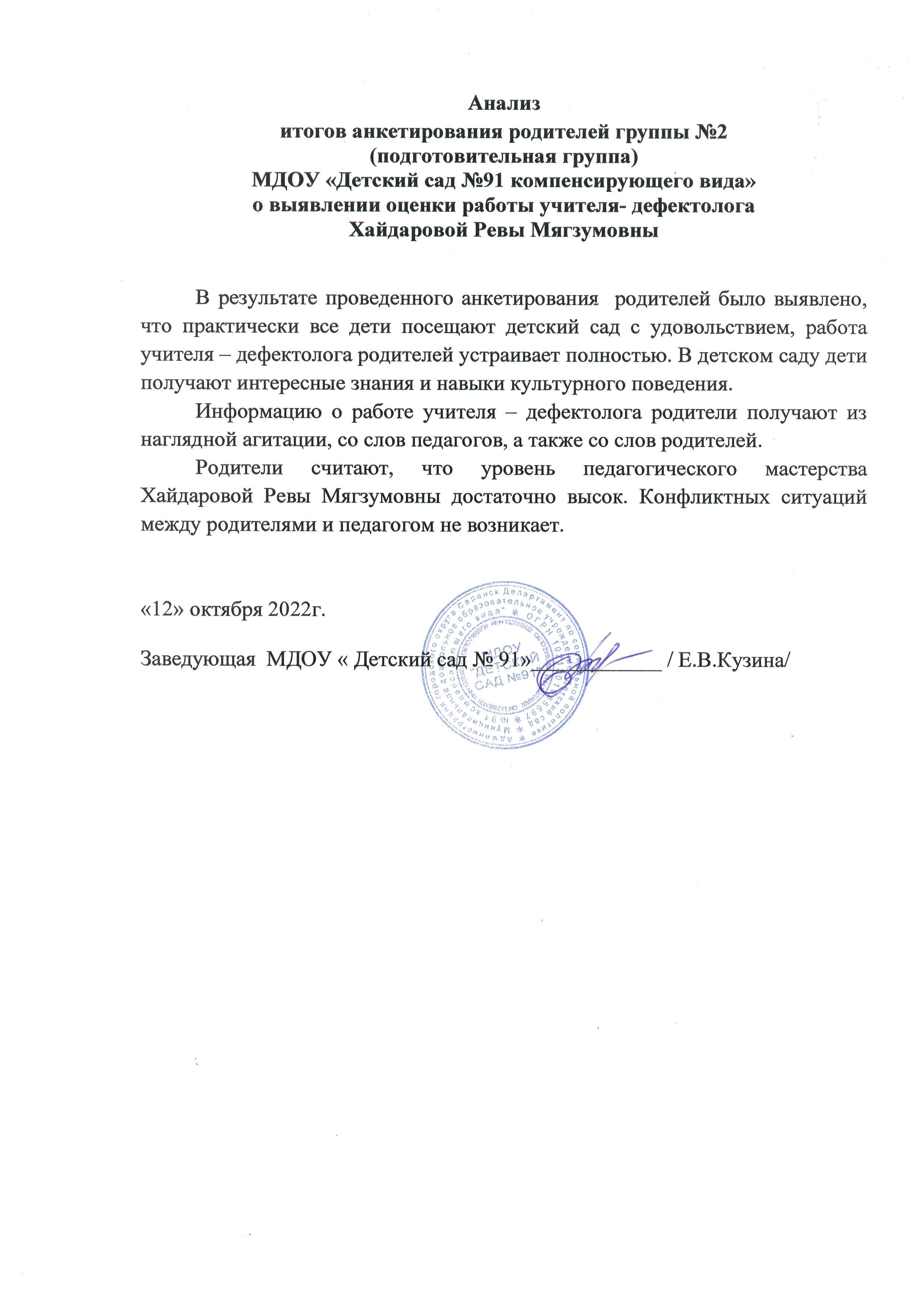 4. РЕЗУЛЬТАТЫ УЧАСТИЯ В ИННОВАЦИОННОЙ (ЭКСПЕРИМЕНТАЛЬНОЙ) ДЕЯТЕЛЬНОСТИ
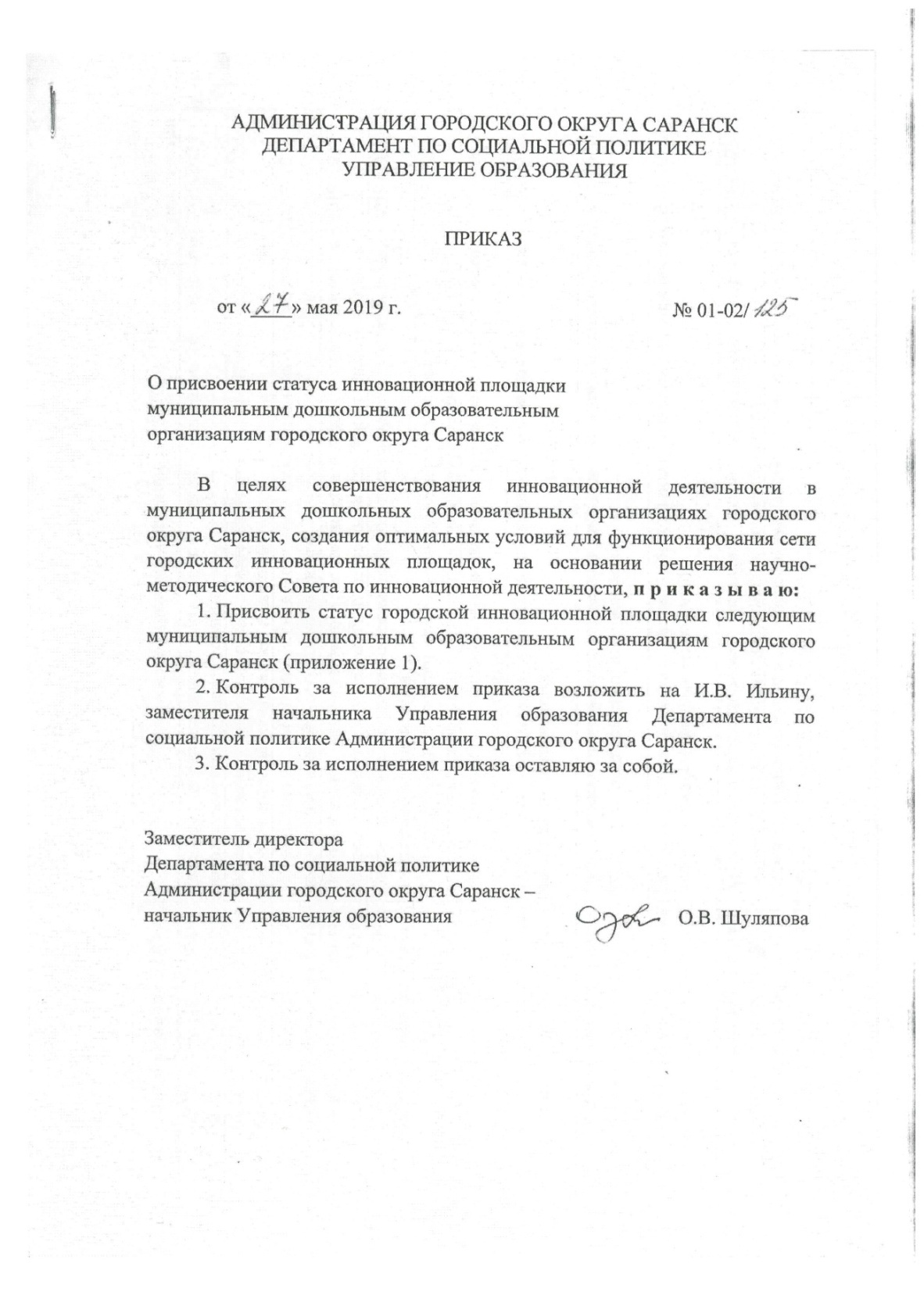 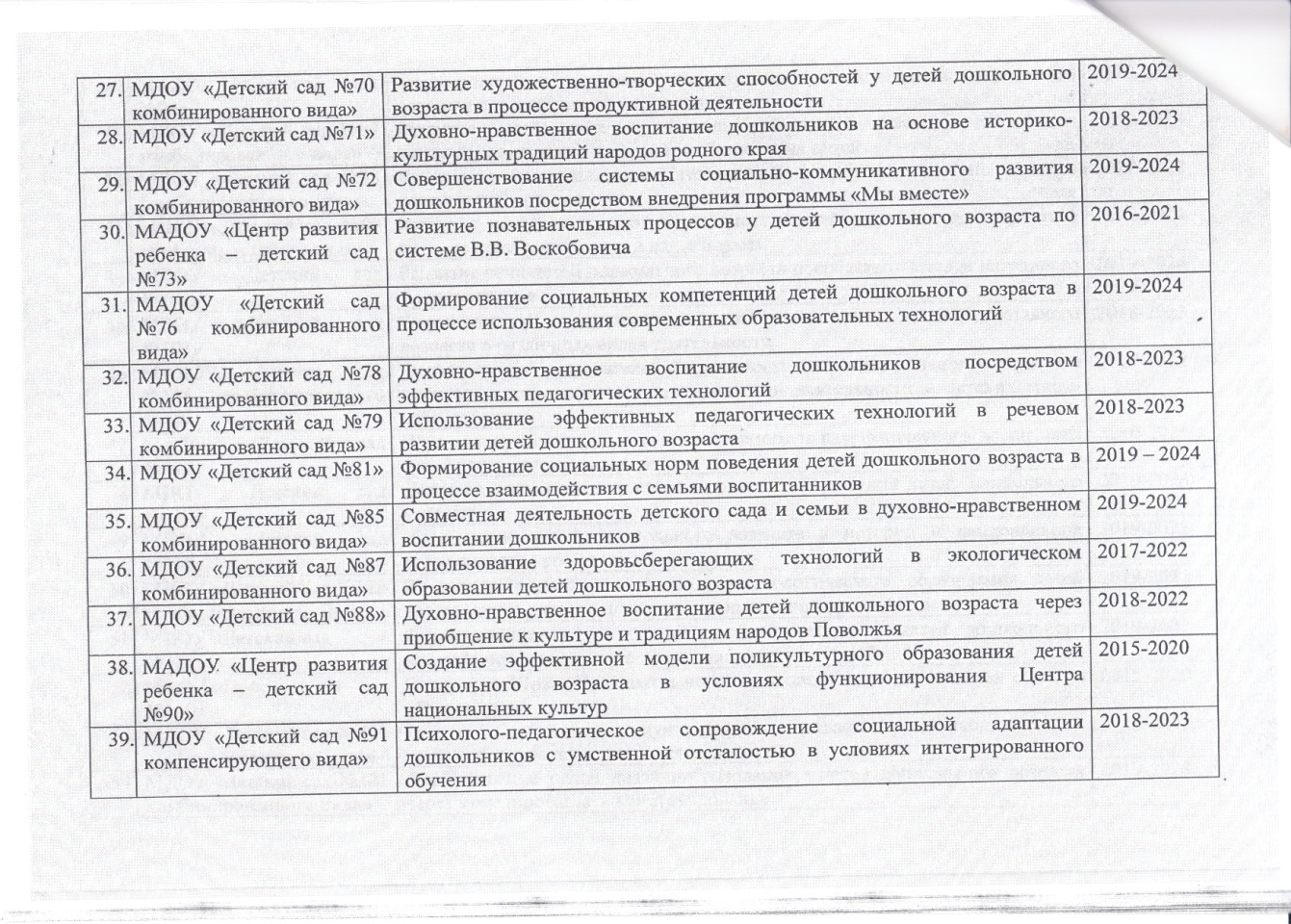 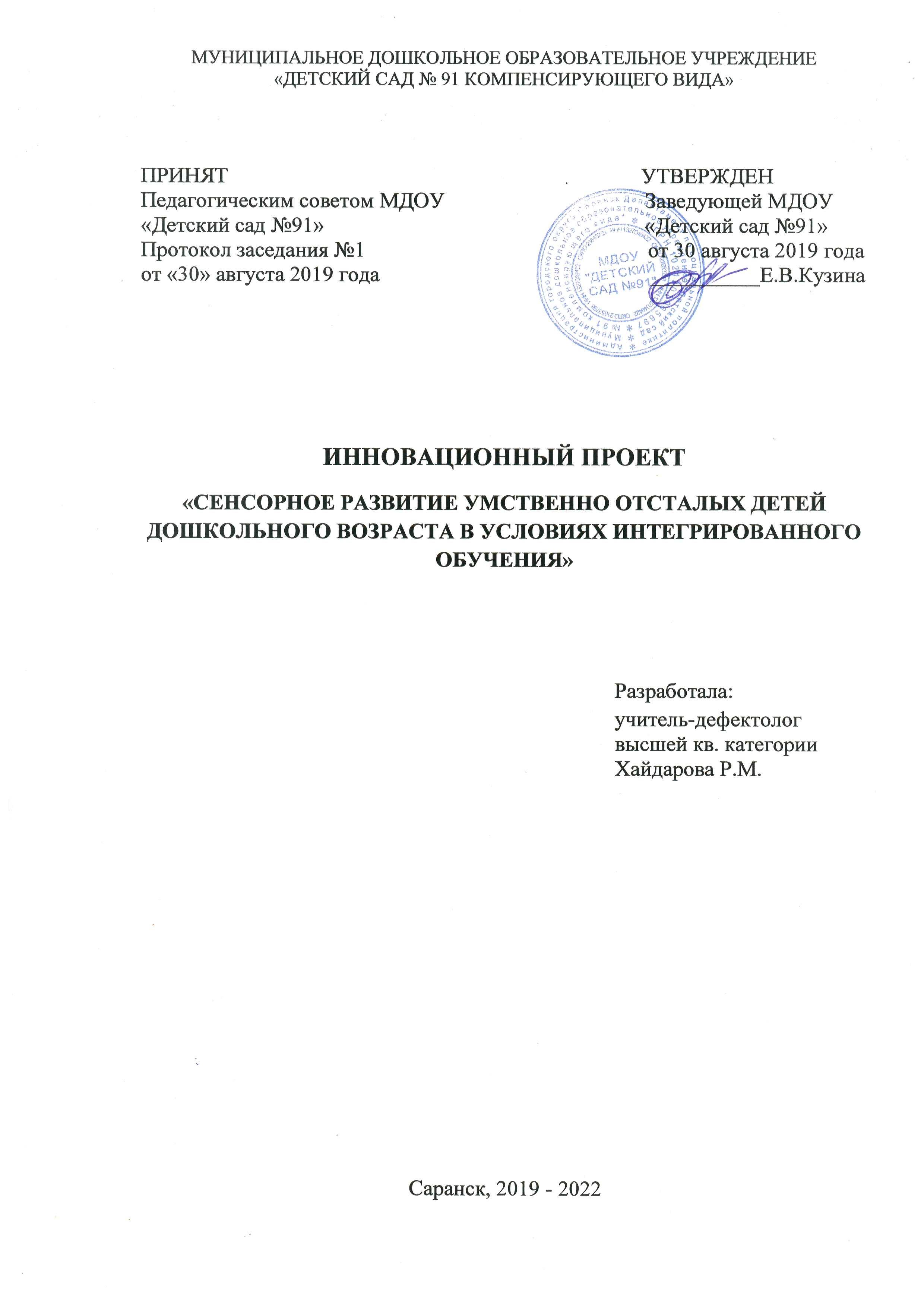 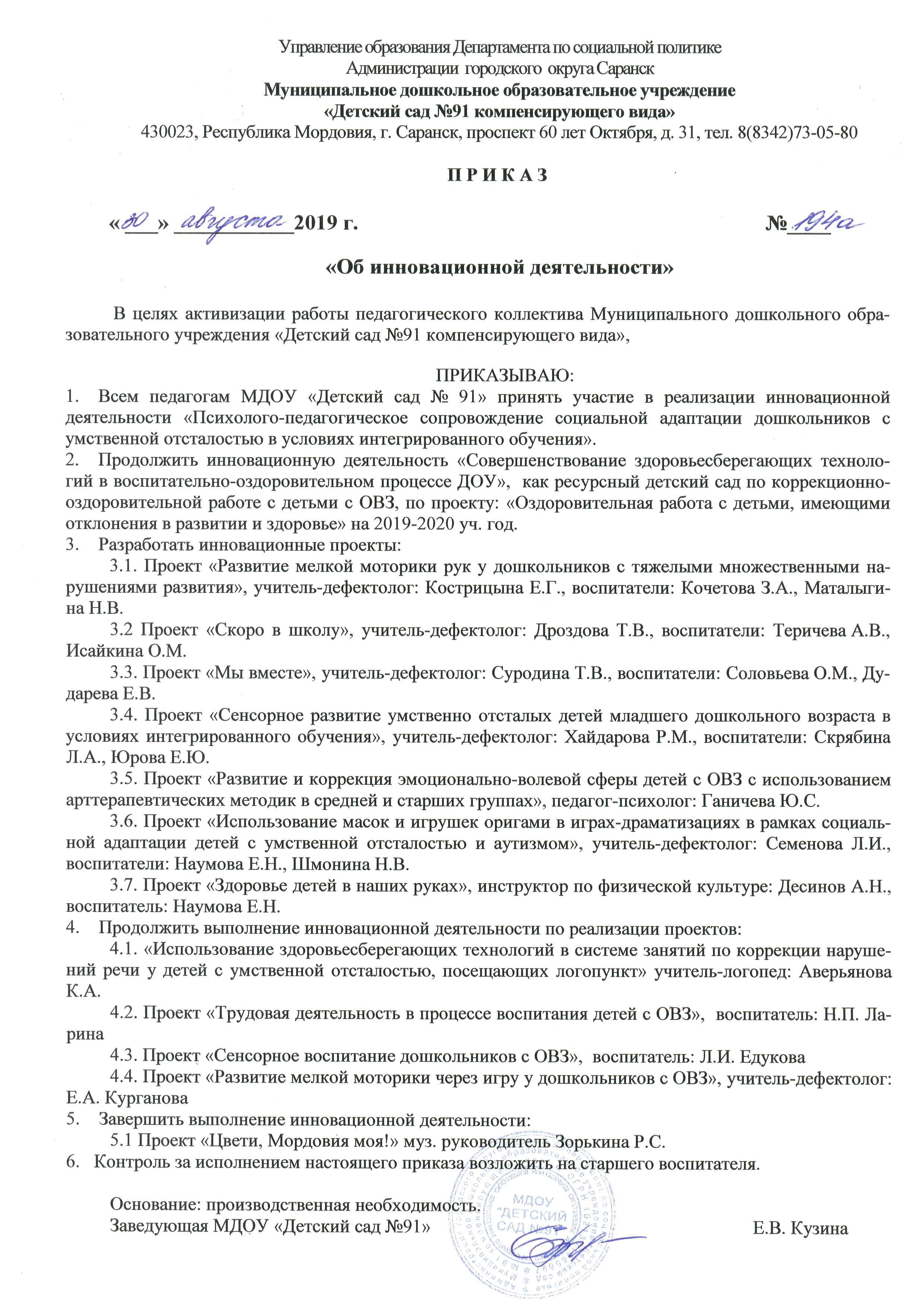 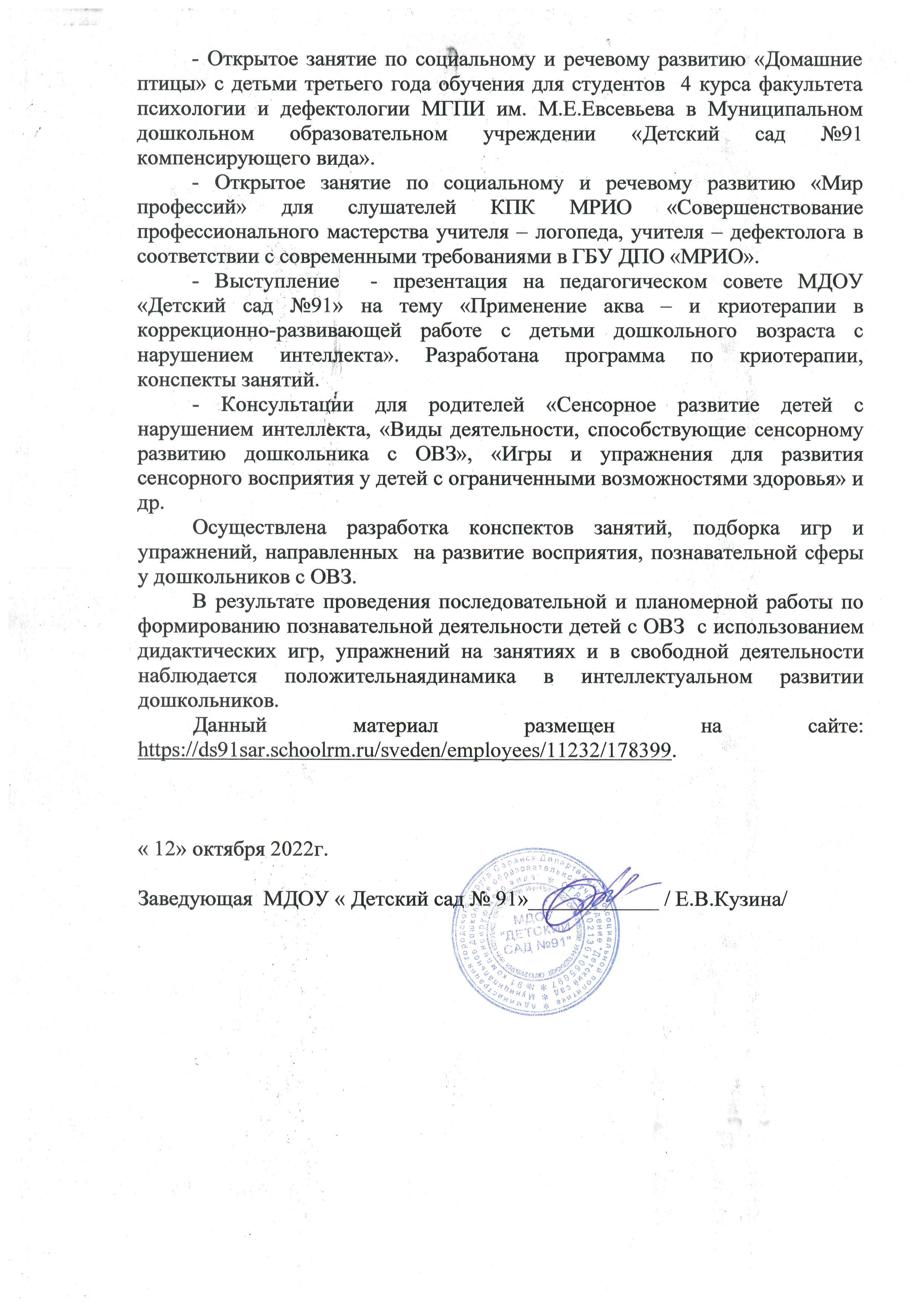 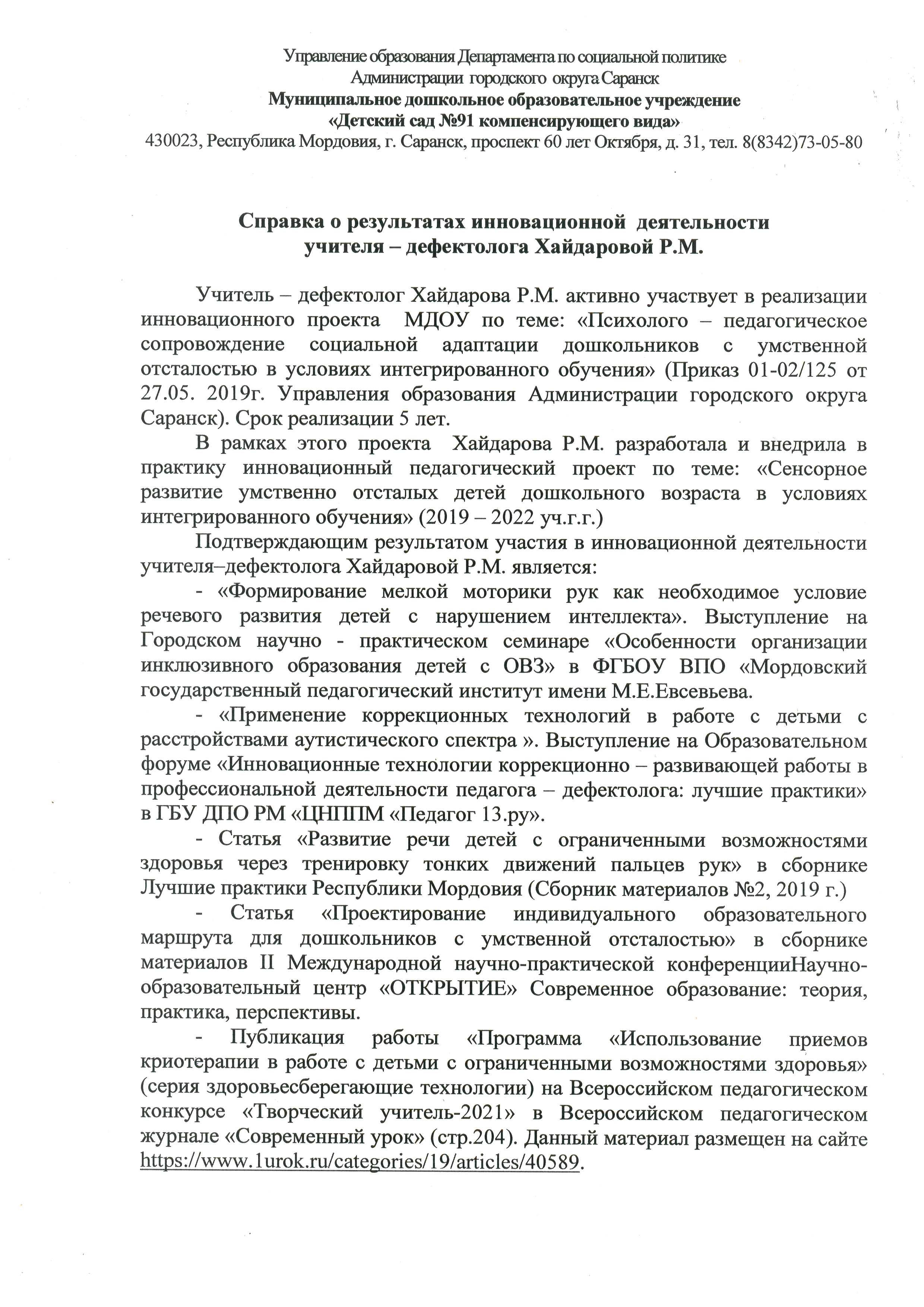 5. УЧАСТИЕ ДЕТЕЙ В: ЗАОЧНЫХ ОЛИМПИАДАХ, ОТКРЫТЫХ КОНКУРСАХ, КОНФЕРЕНЦИЯХ, ВЫСТАВКАХ, ТУРНИРАХ, СОРЕВНОВАНИЯХ
6. НАЛИЧИЕ ПУБЛИКАЦИЙреспубликанский уровень – 1международный уровень – 1российский  уровень - 1
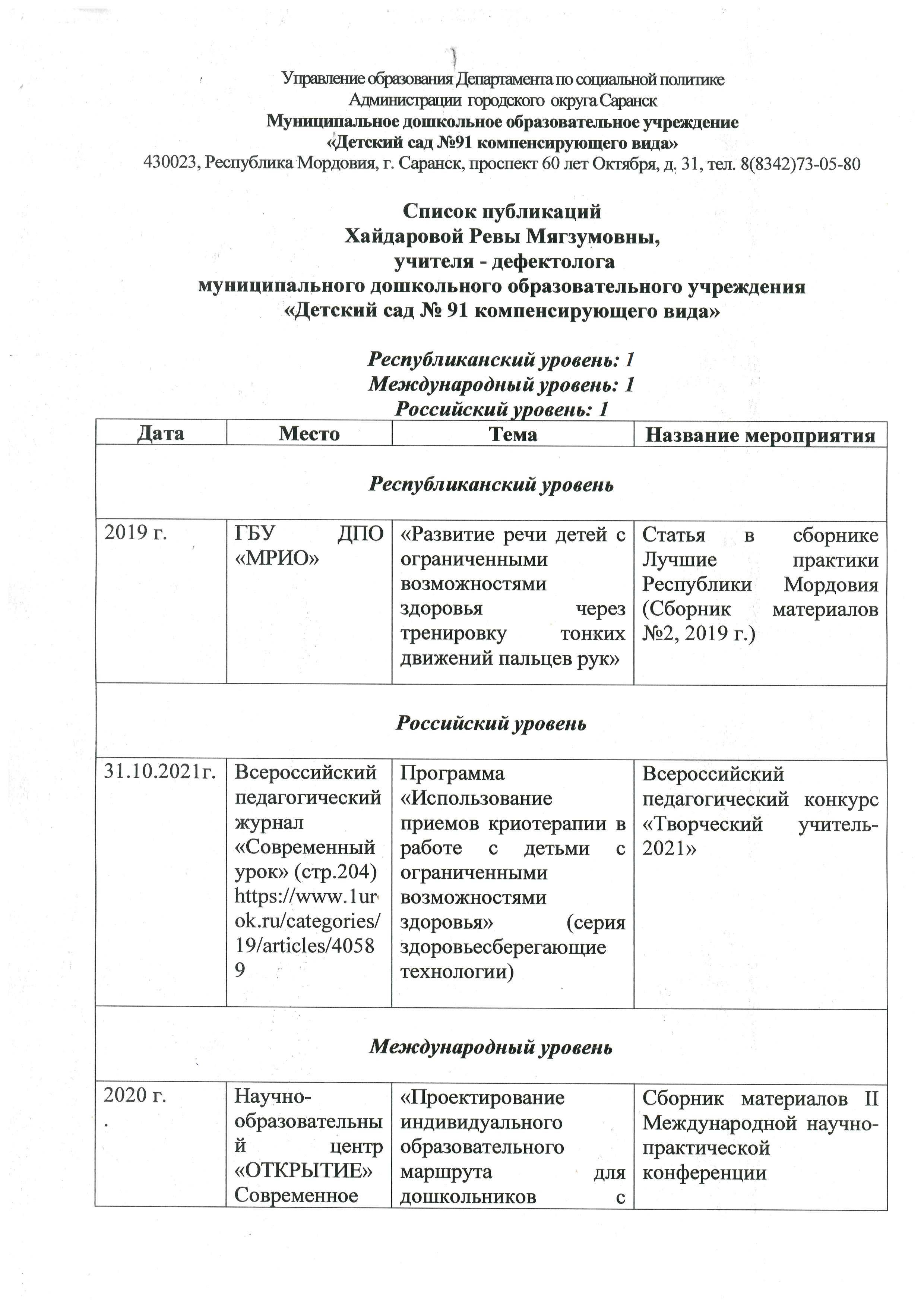 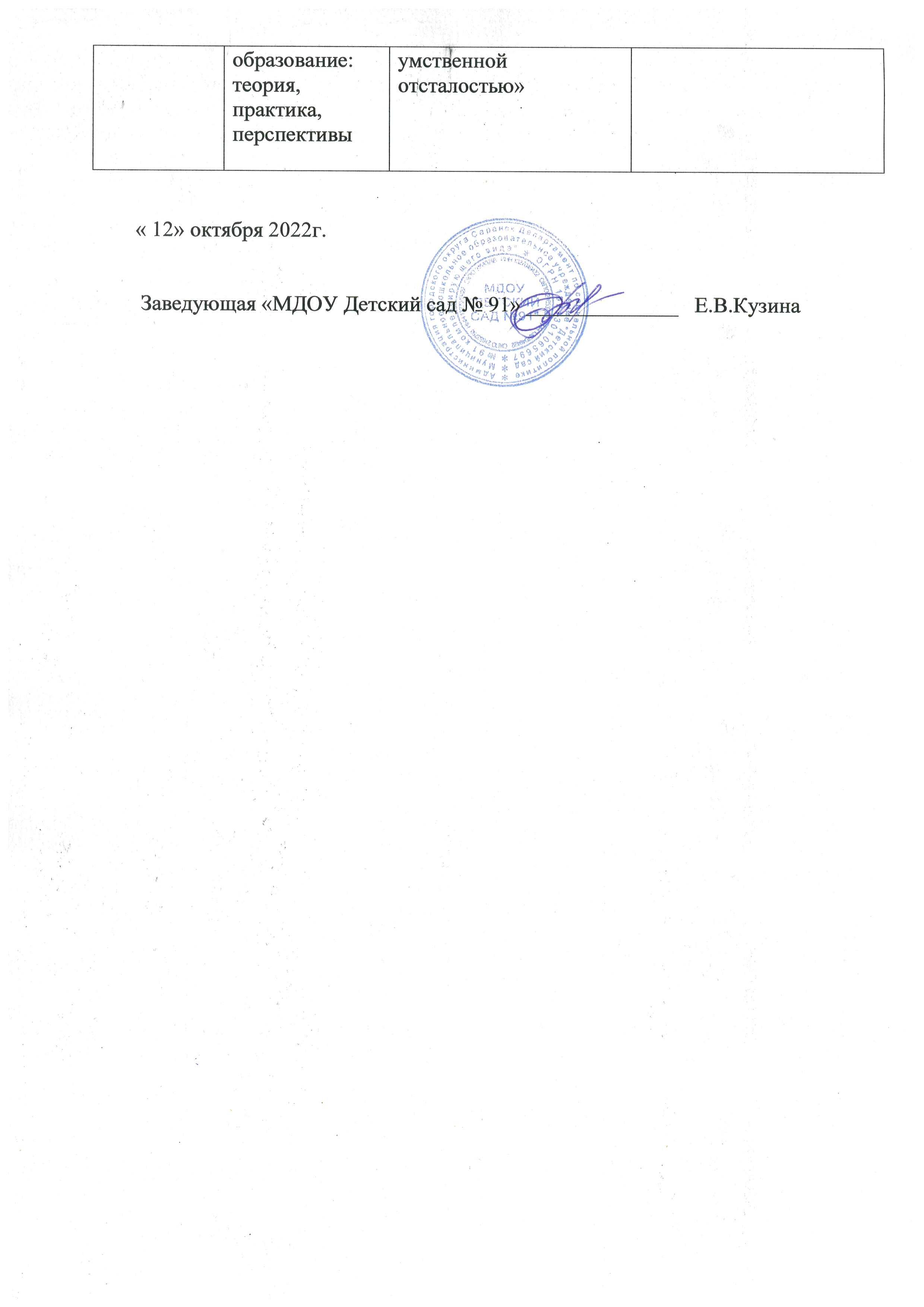 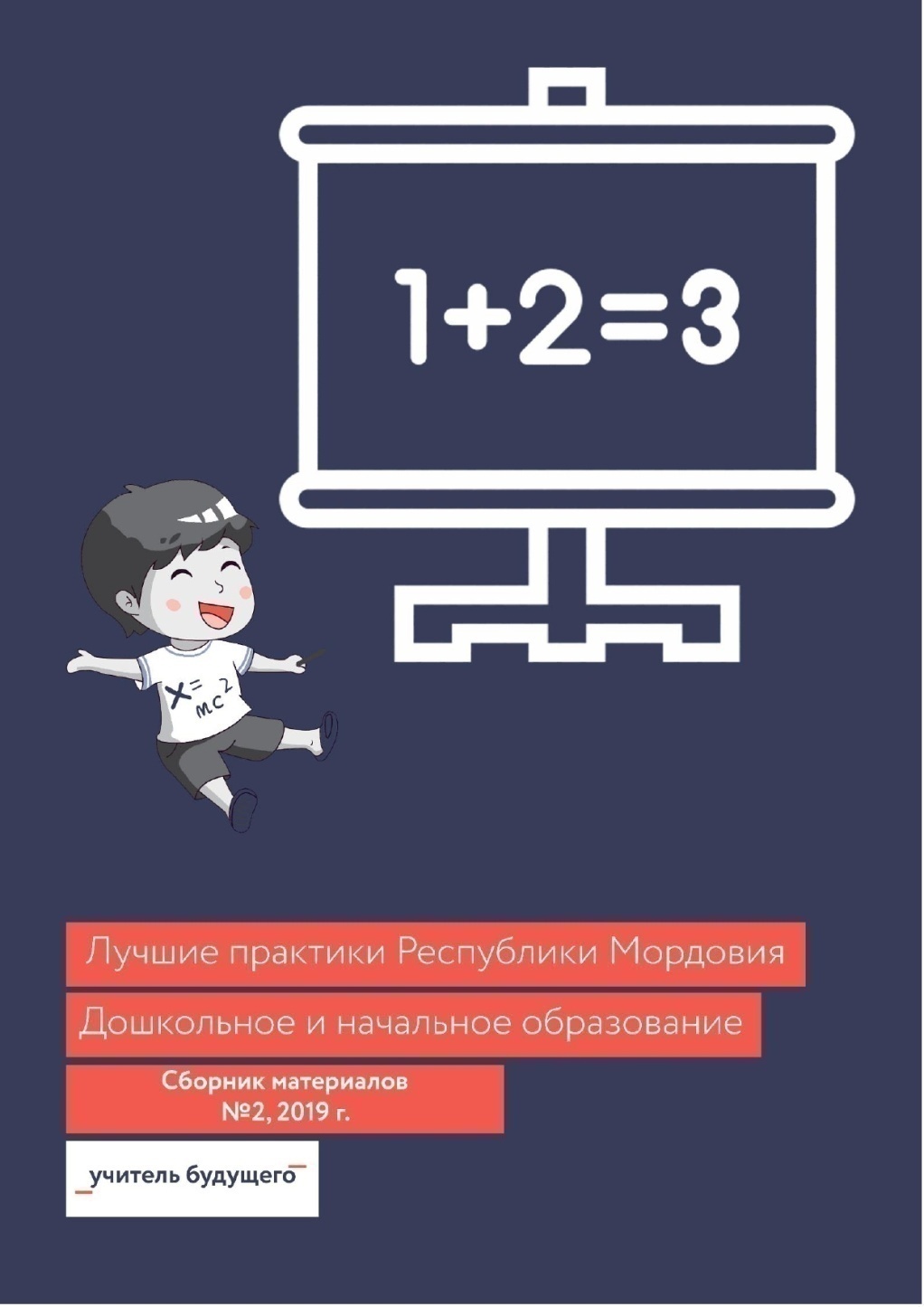 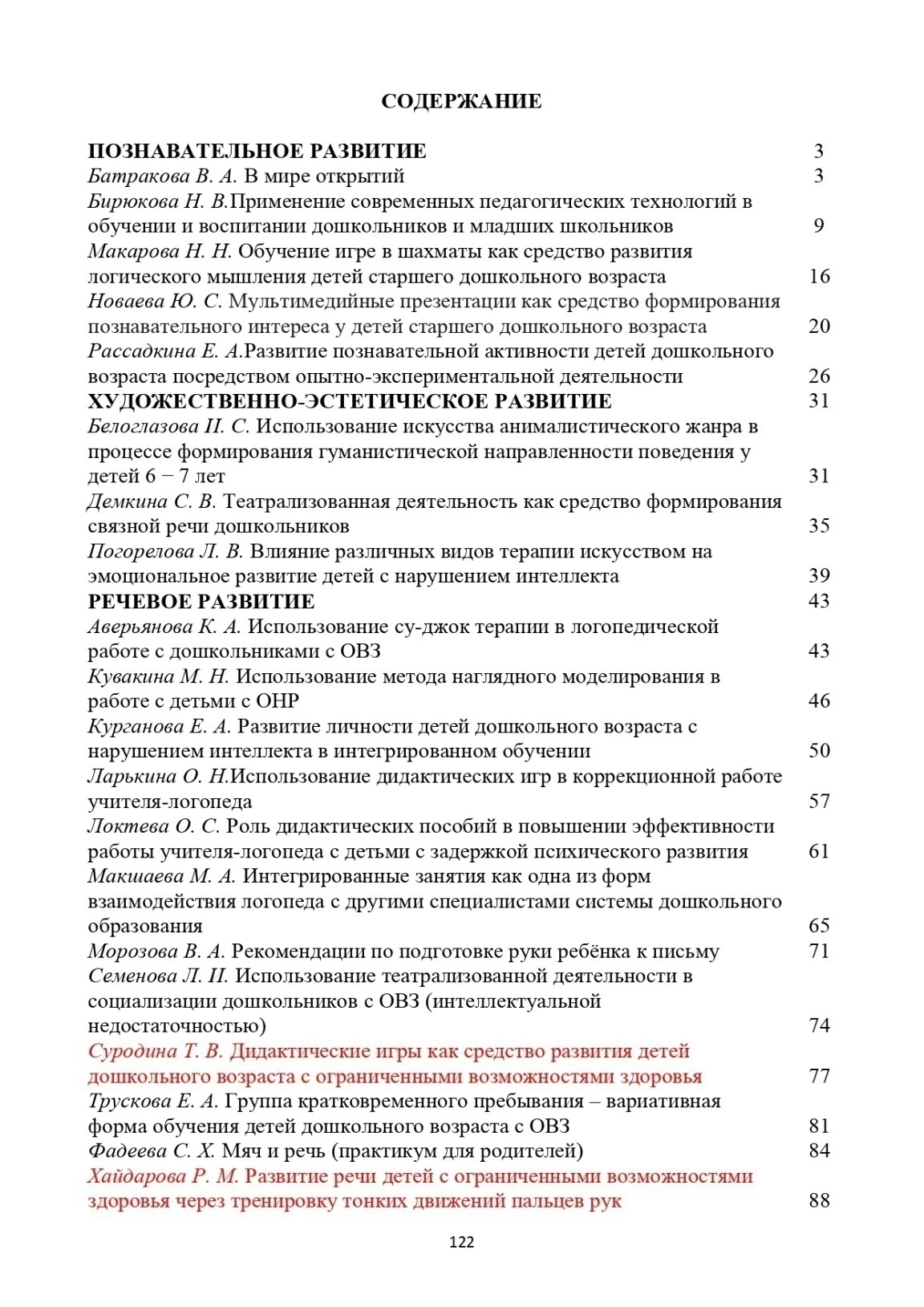 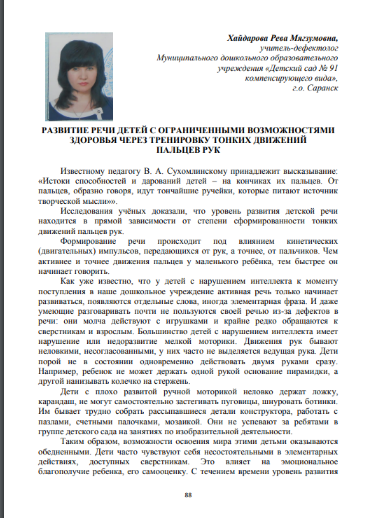 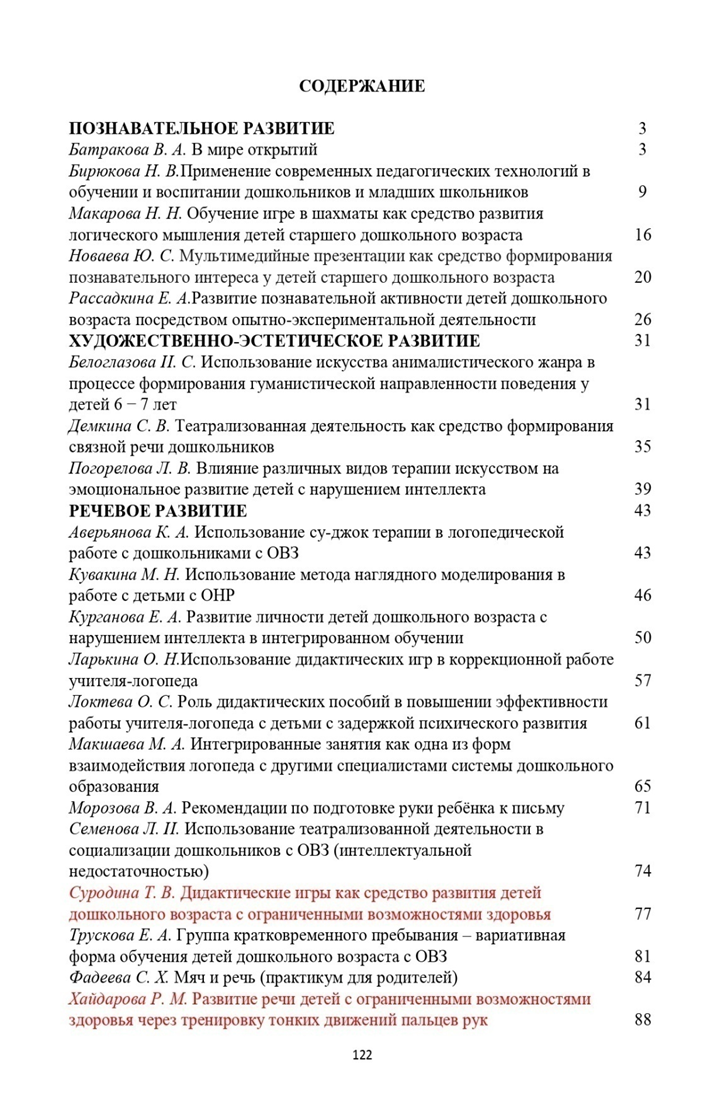 Ссылка на сайт  
https://www.1urok.ru/categories/19/articles/40589
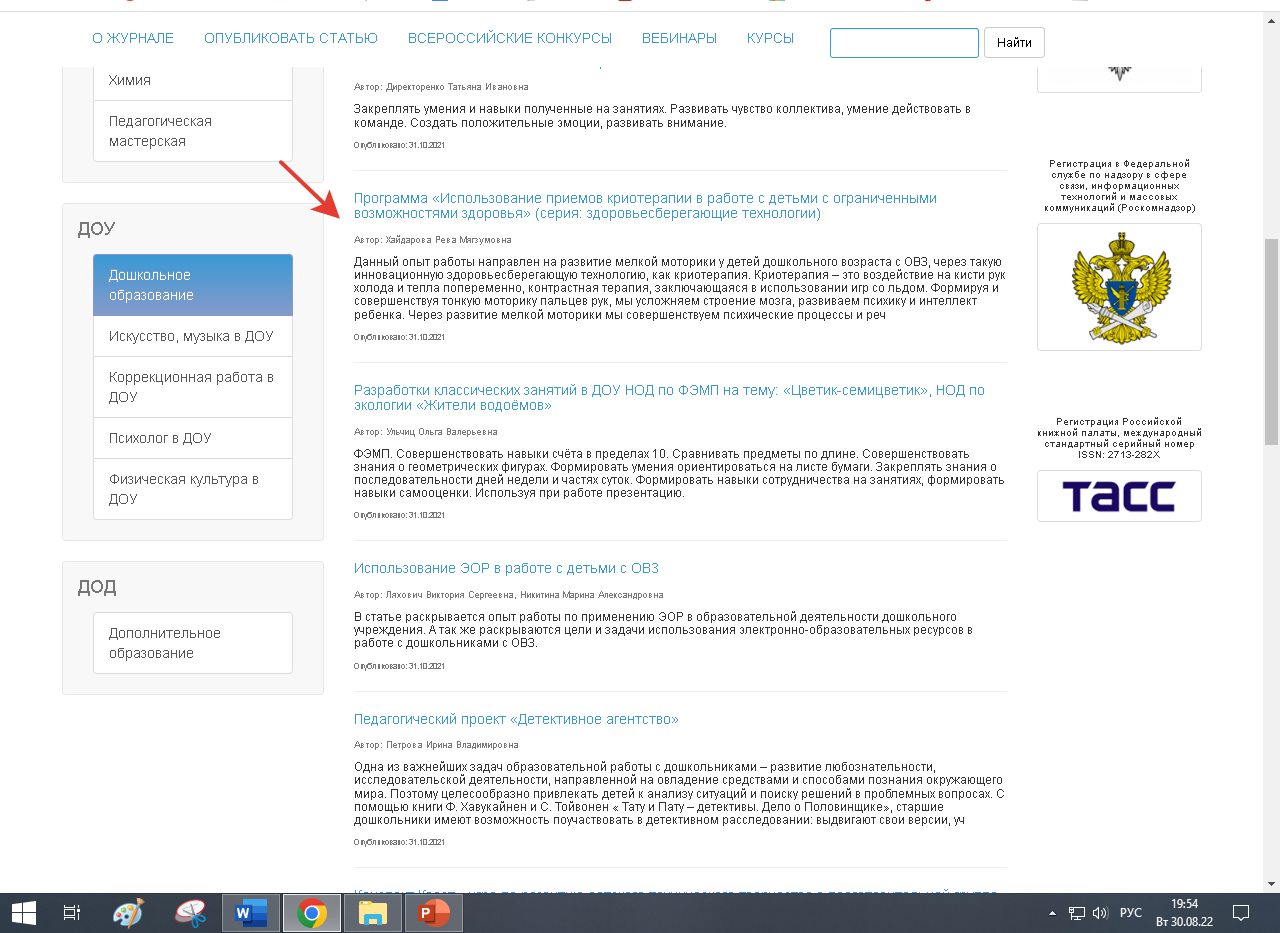 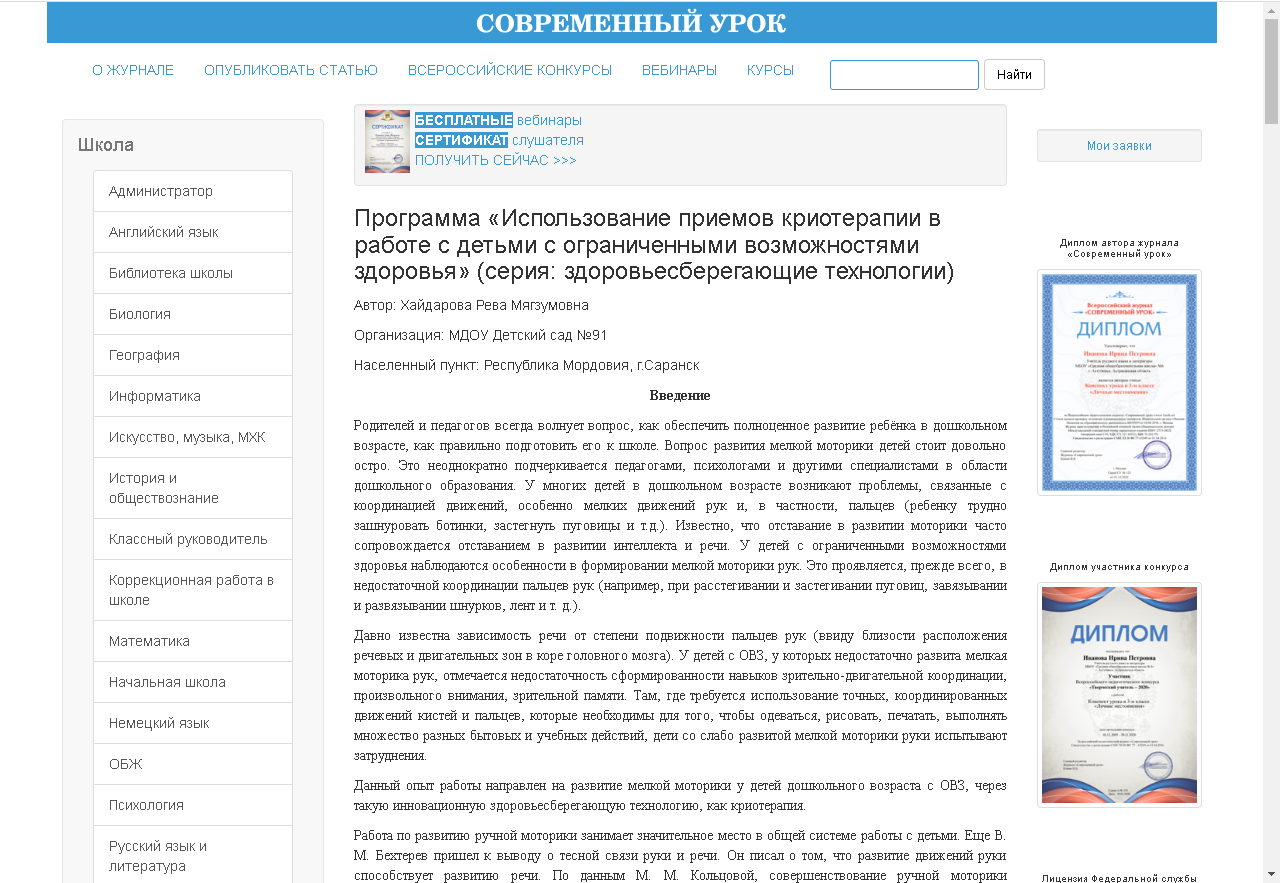 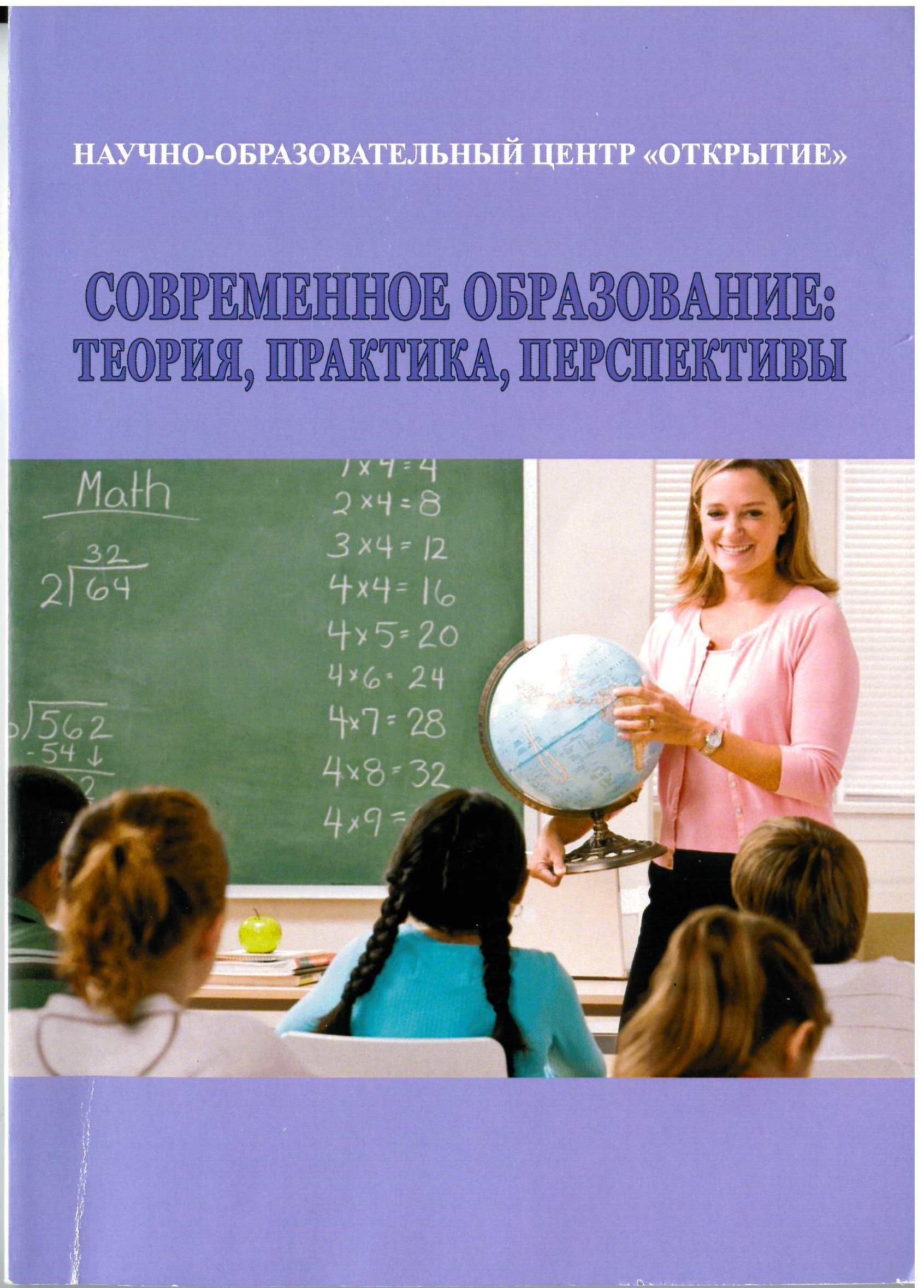 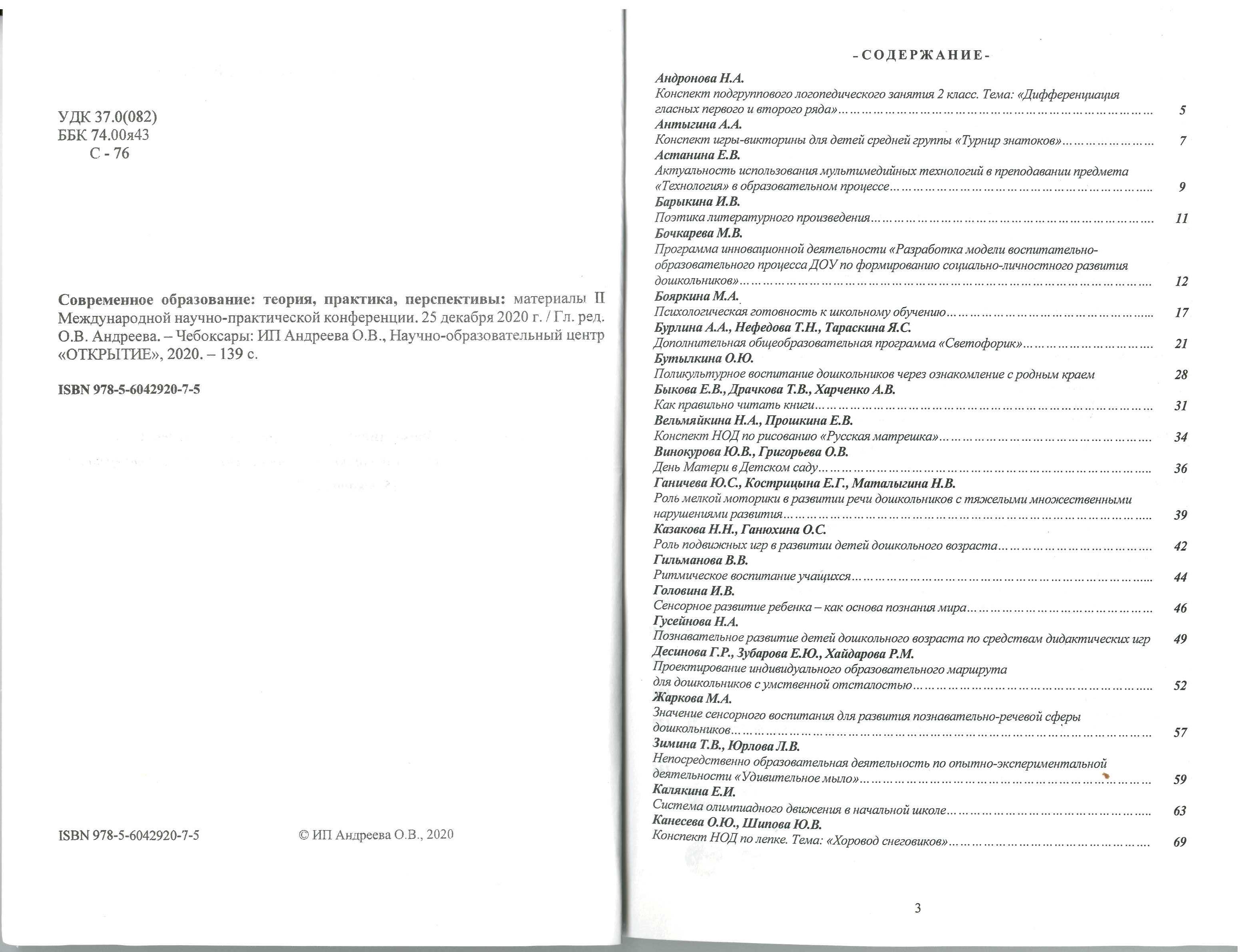 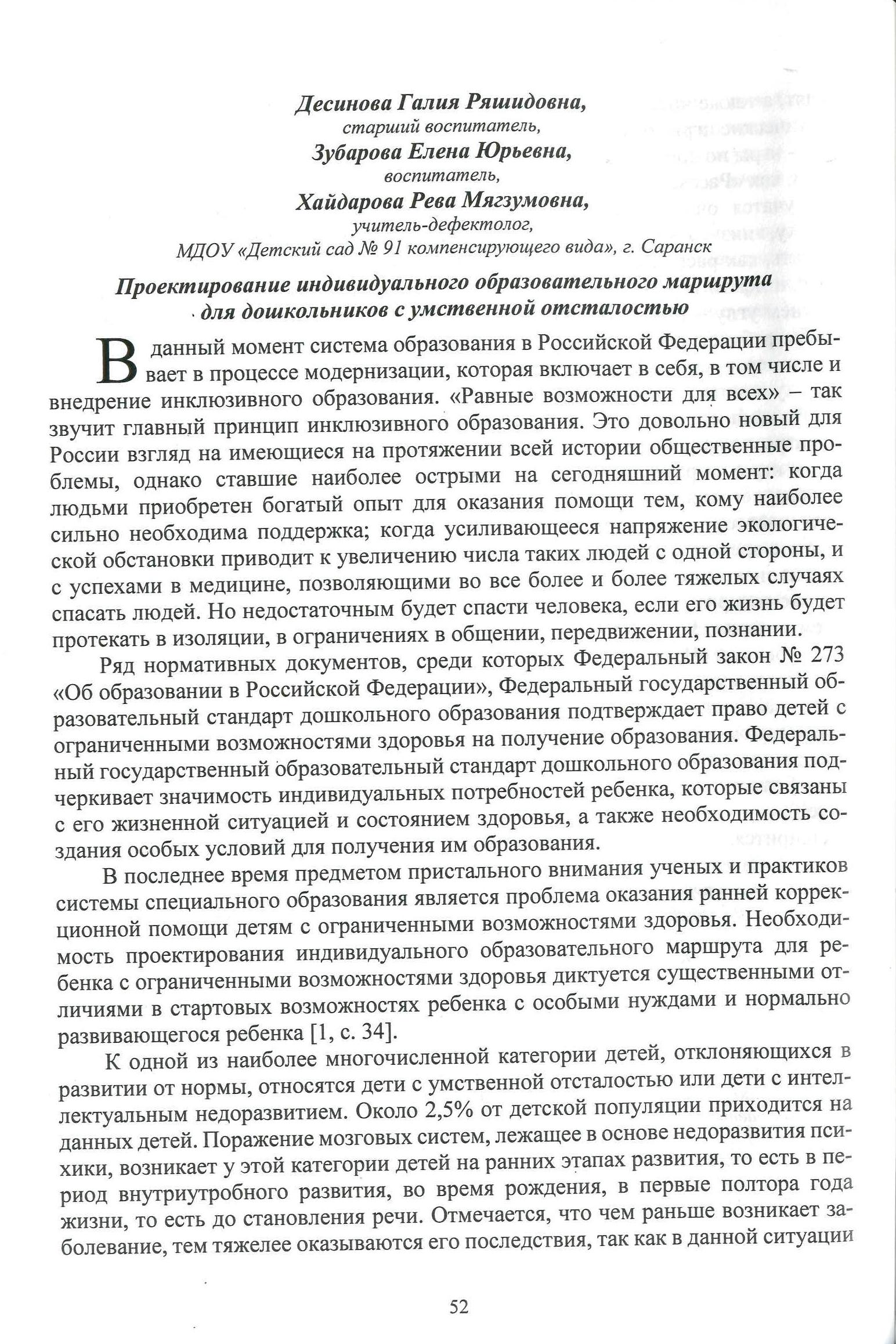 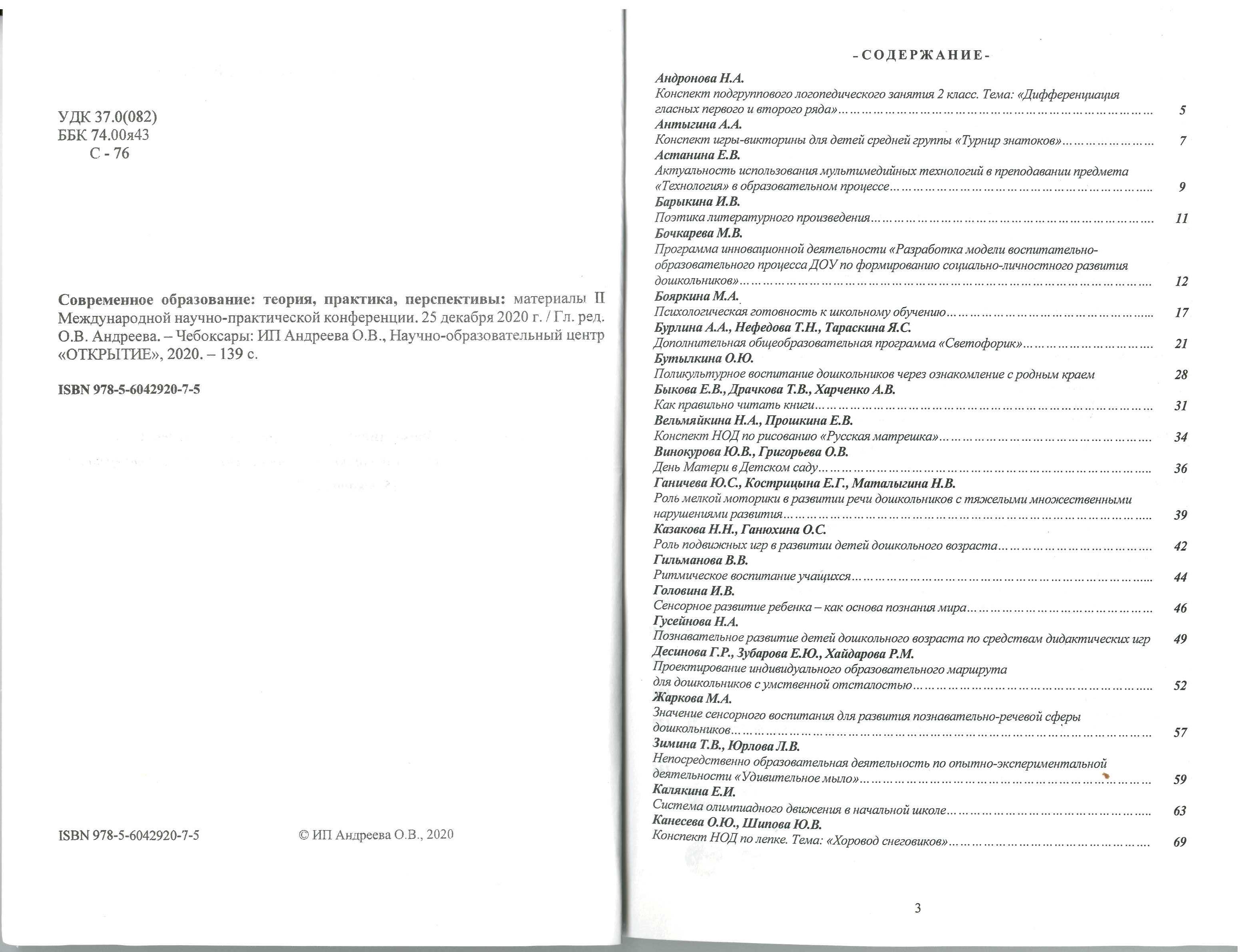 7. НАЛИЧИЕ АВТОРСКИХ ПРОГРАММ, МЕТОДИЧЕСКИХ ПОСОБИЙ, МЕТОДИЧЕСКИХ РЕКОМЕНДАЦИЙ
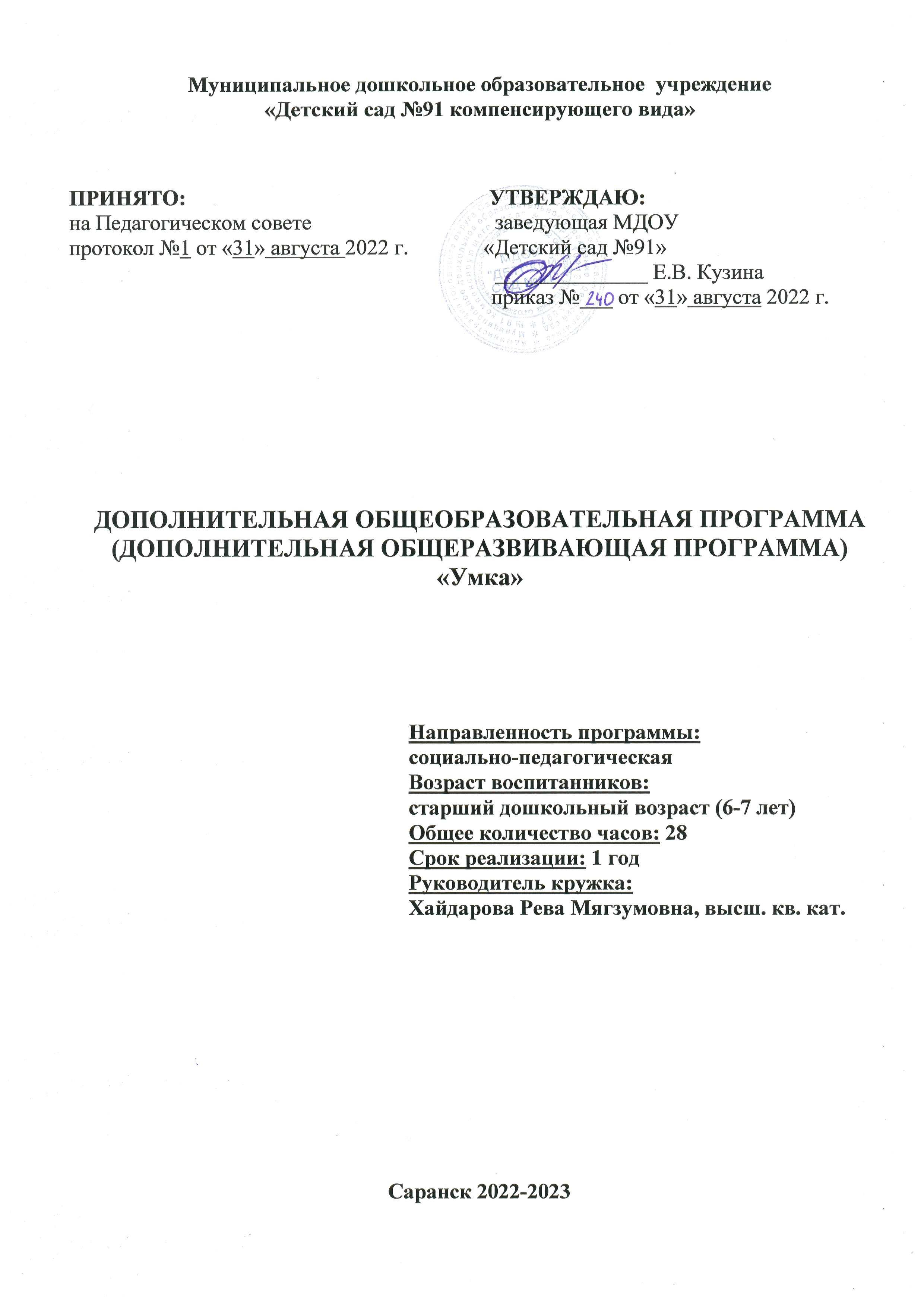 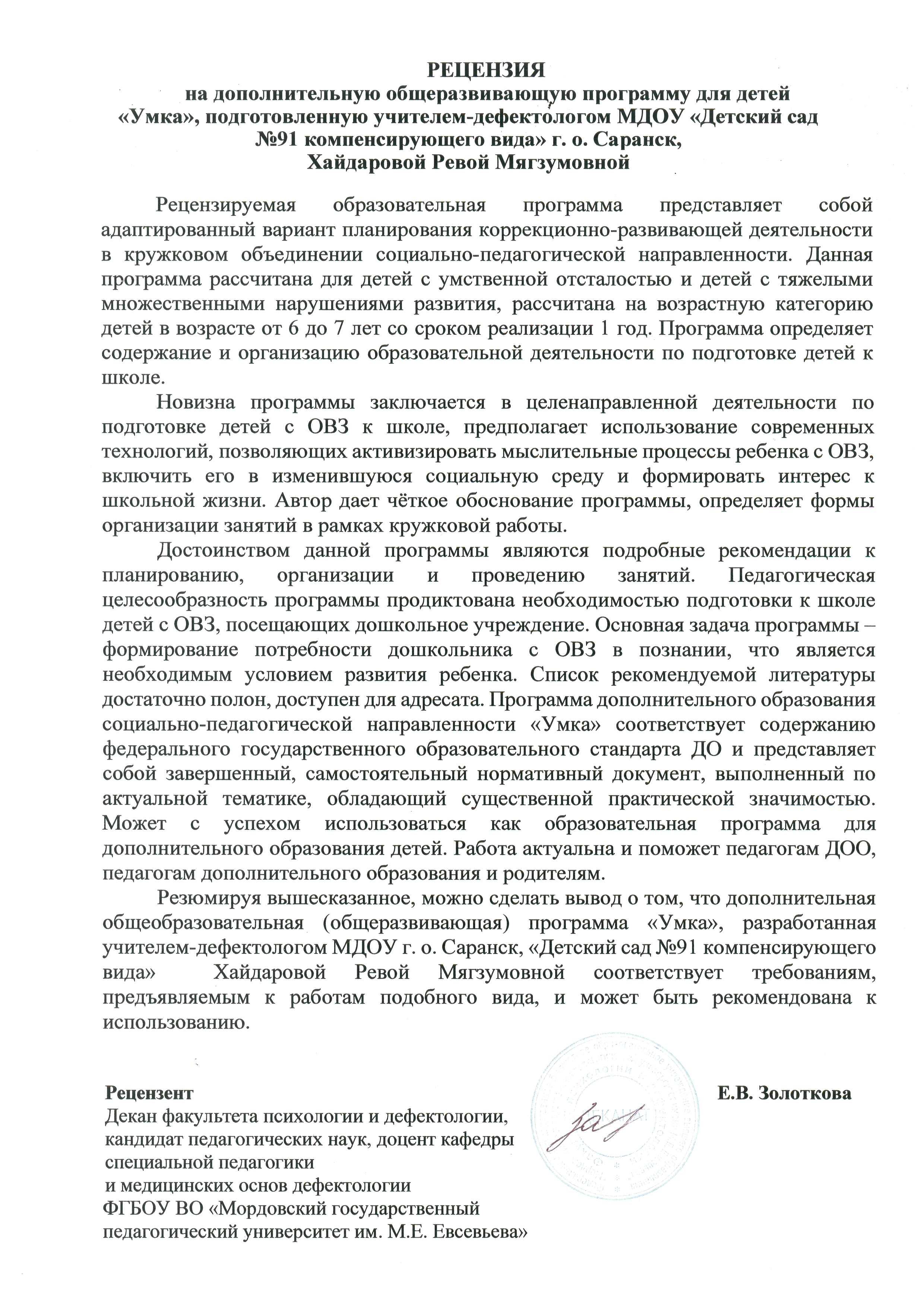 8. ВЫСТУПЛЕНИЯ НА ЗАСЕДАНИЯХ МЕТОДИЧЕСКИХ СОВЕТОВ, НАУЧНО-ПРАКТИЧЕСКИХ КОНФЕРЕНЦИЯХ, ПЕДАГОГИЧЕСКИХ ЧТЕНИЯХ, СЕМИНАРАХ, СЕКЦИЯХ, ФОРУМАХ , РАДИОПЕРЕДАЧ (ОЧНО)Уровень образовательной организации- 2Республиканский уровень- 2
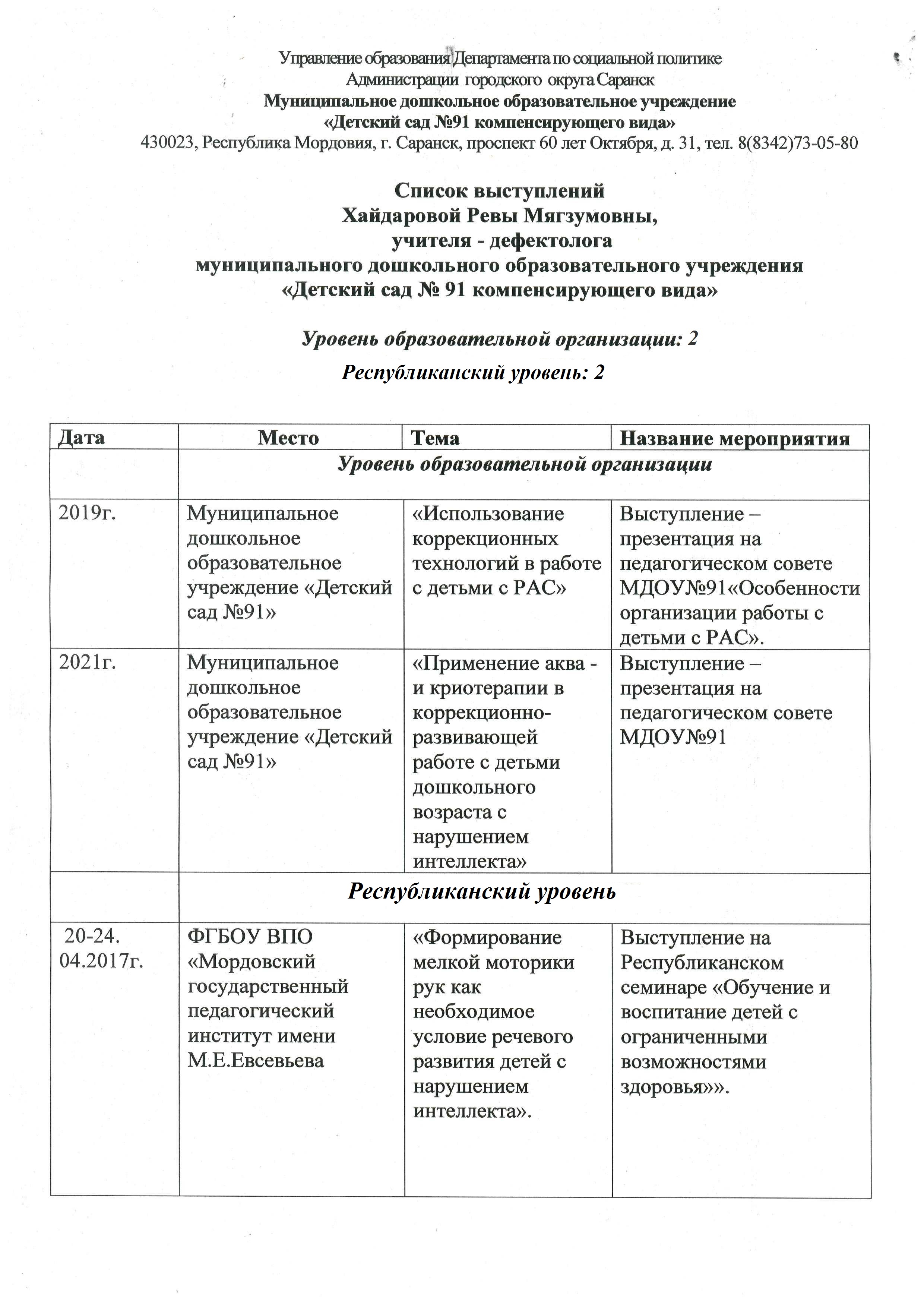 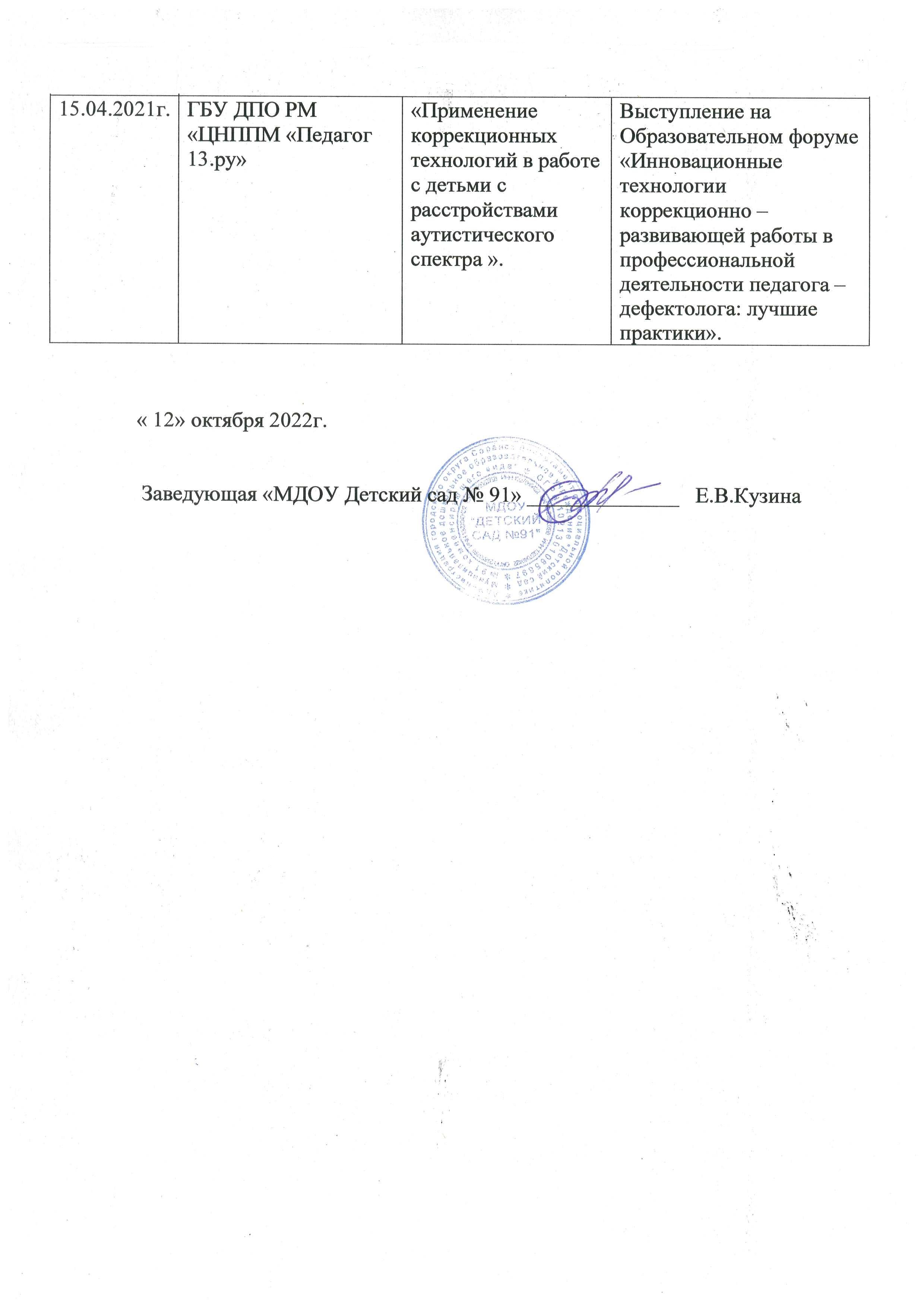 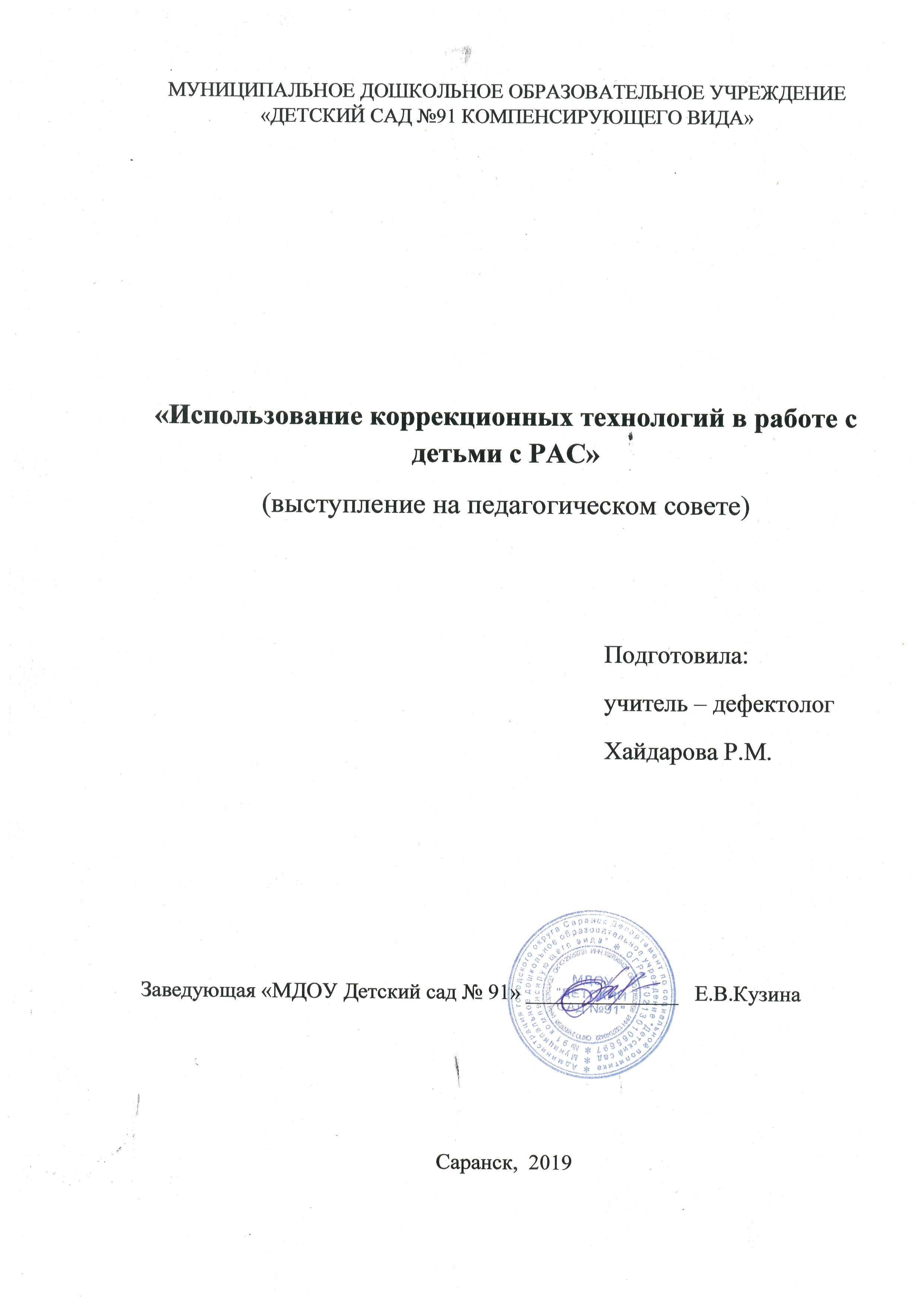 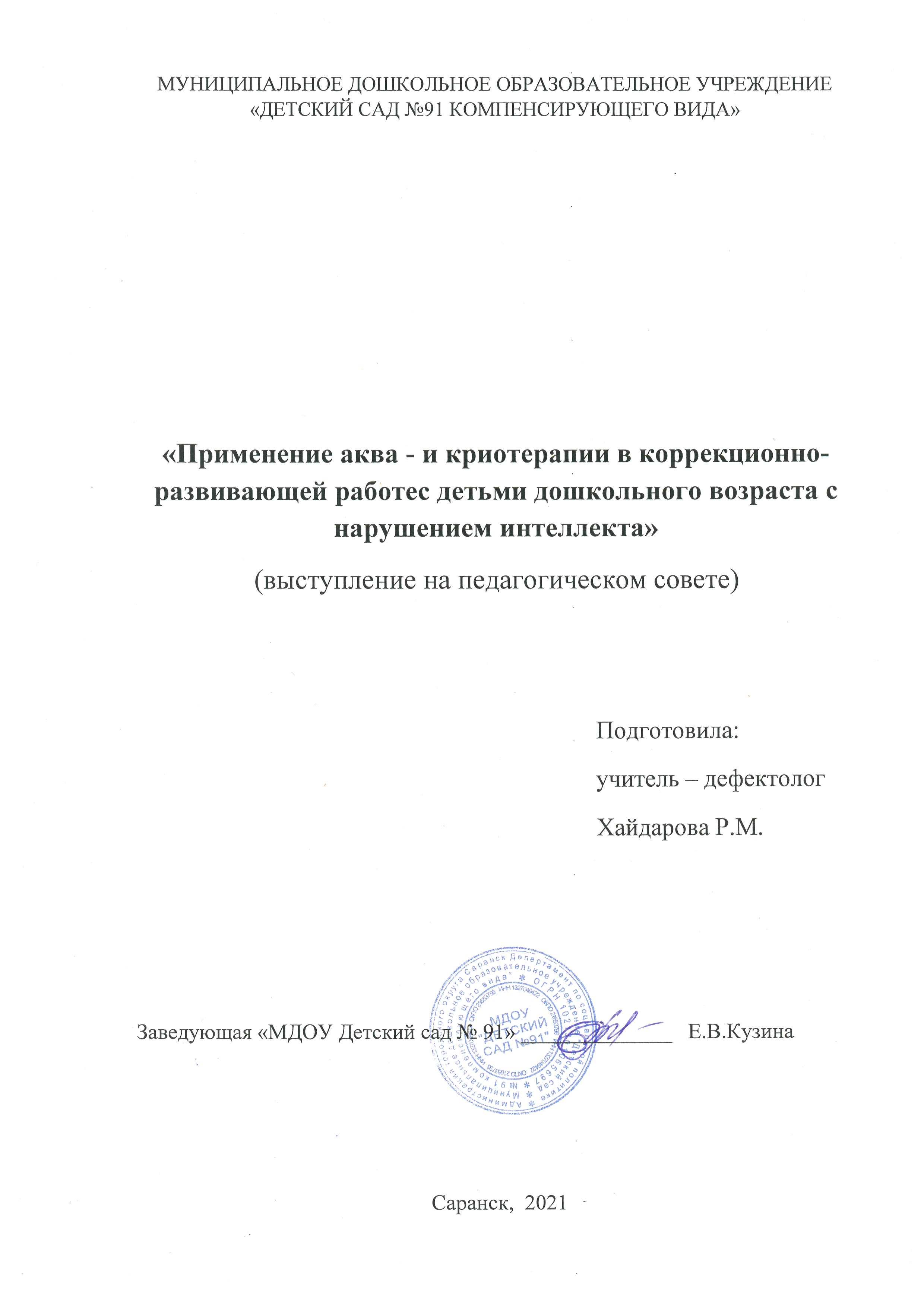 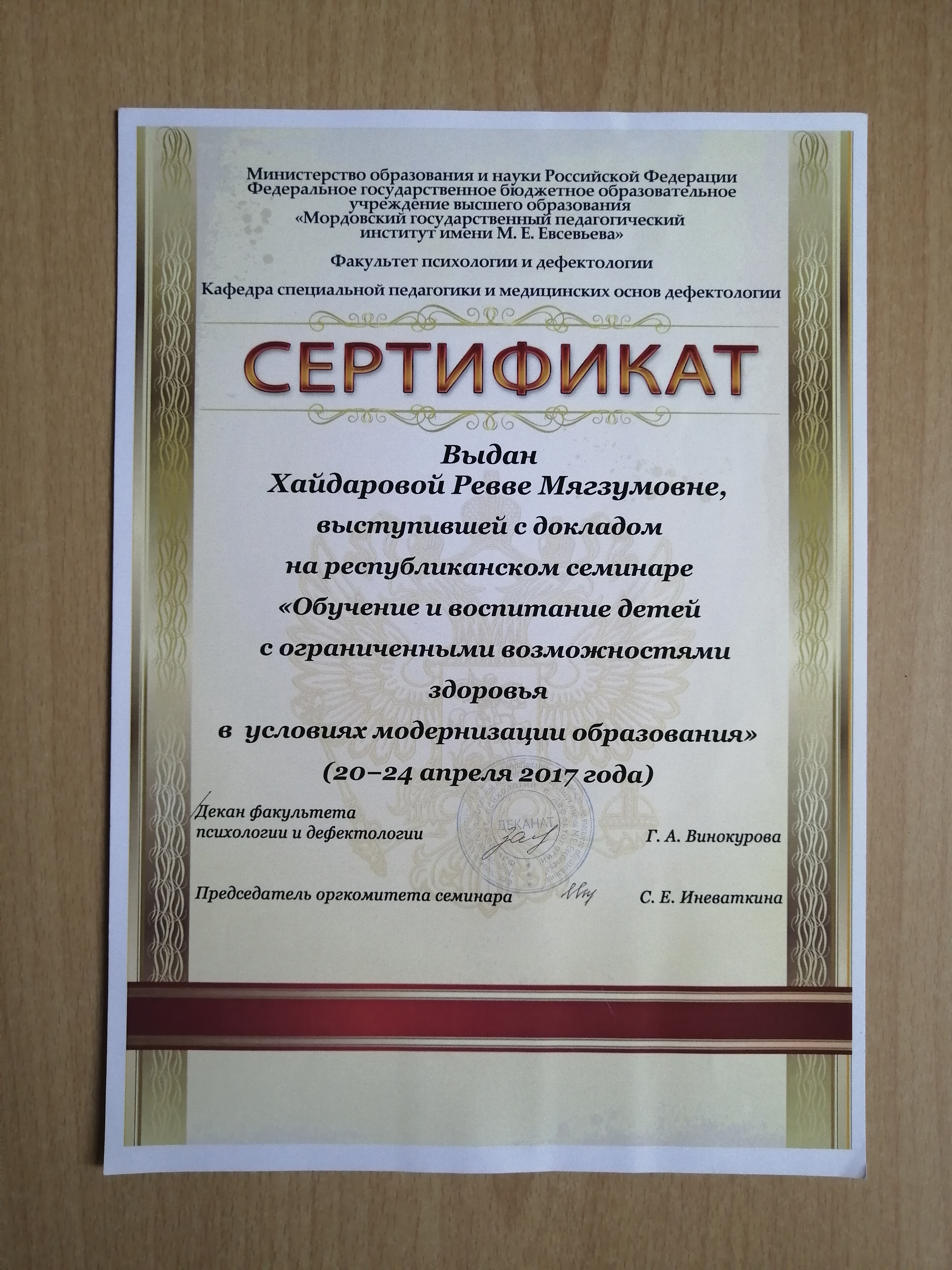 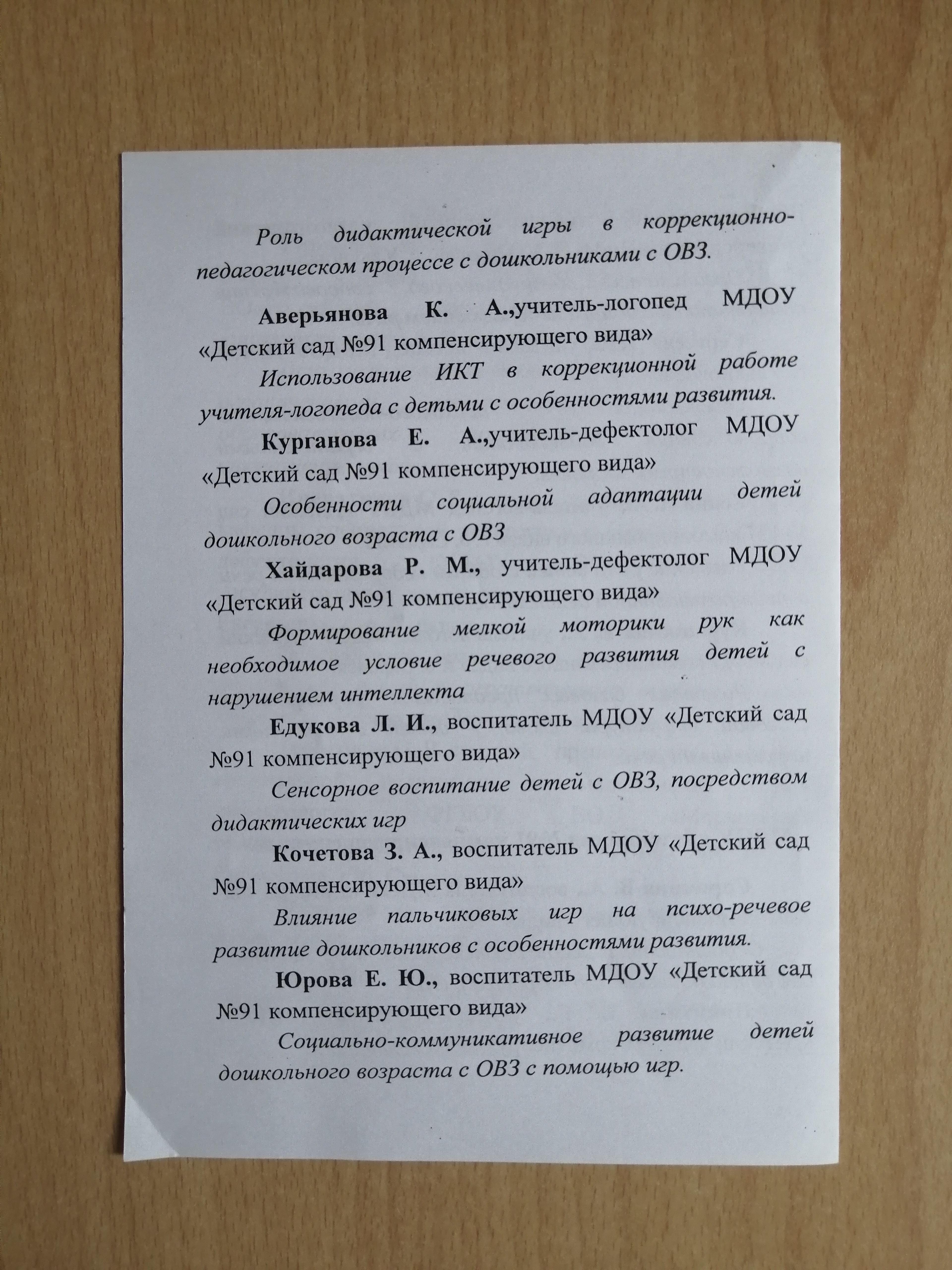 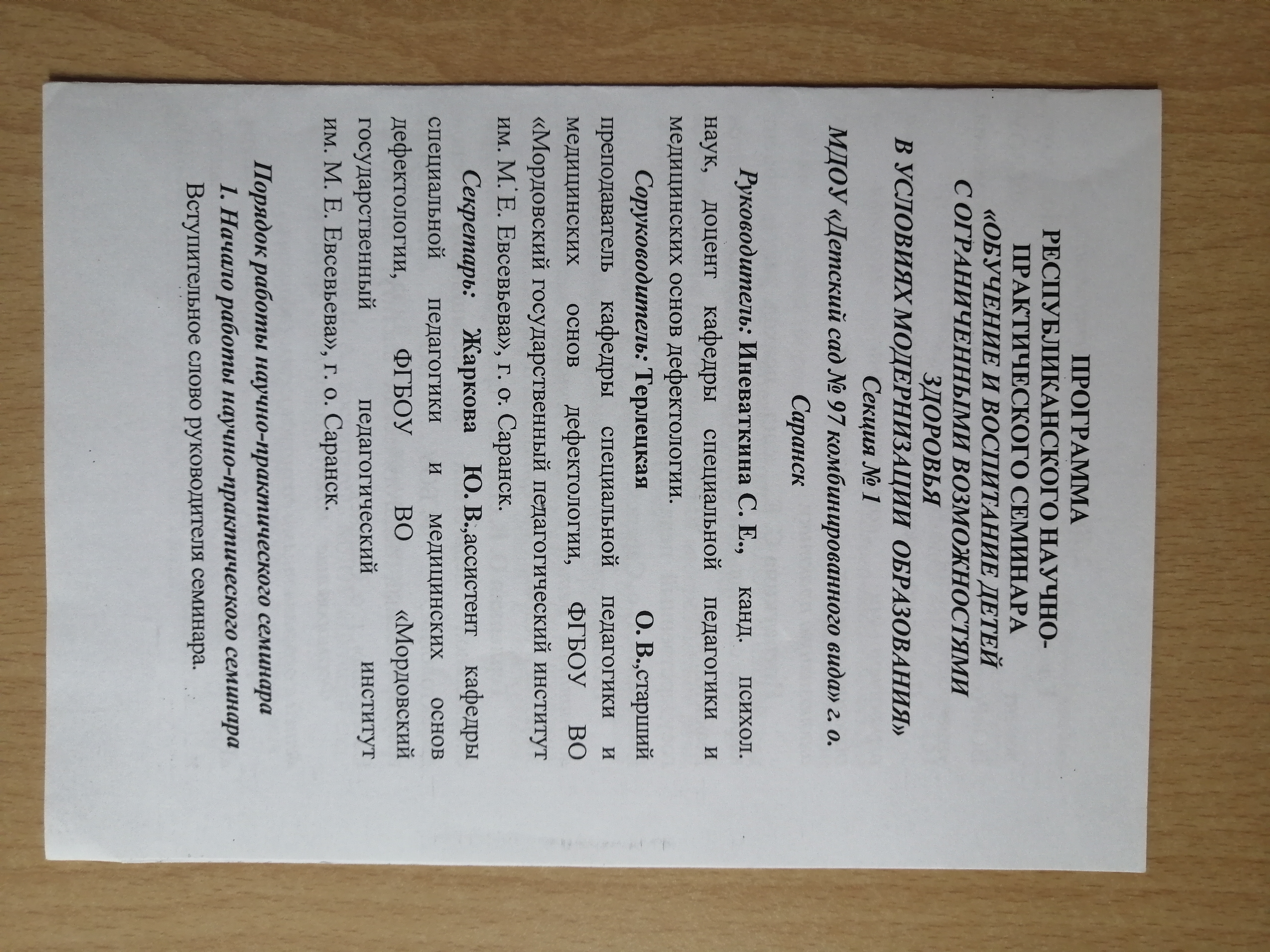 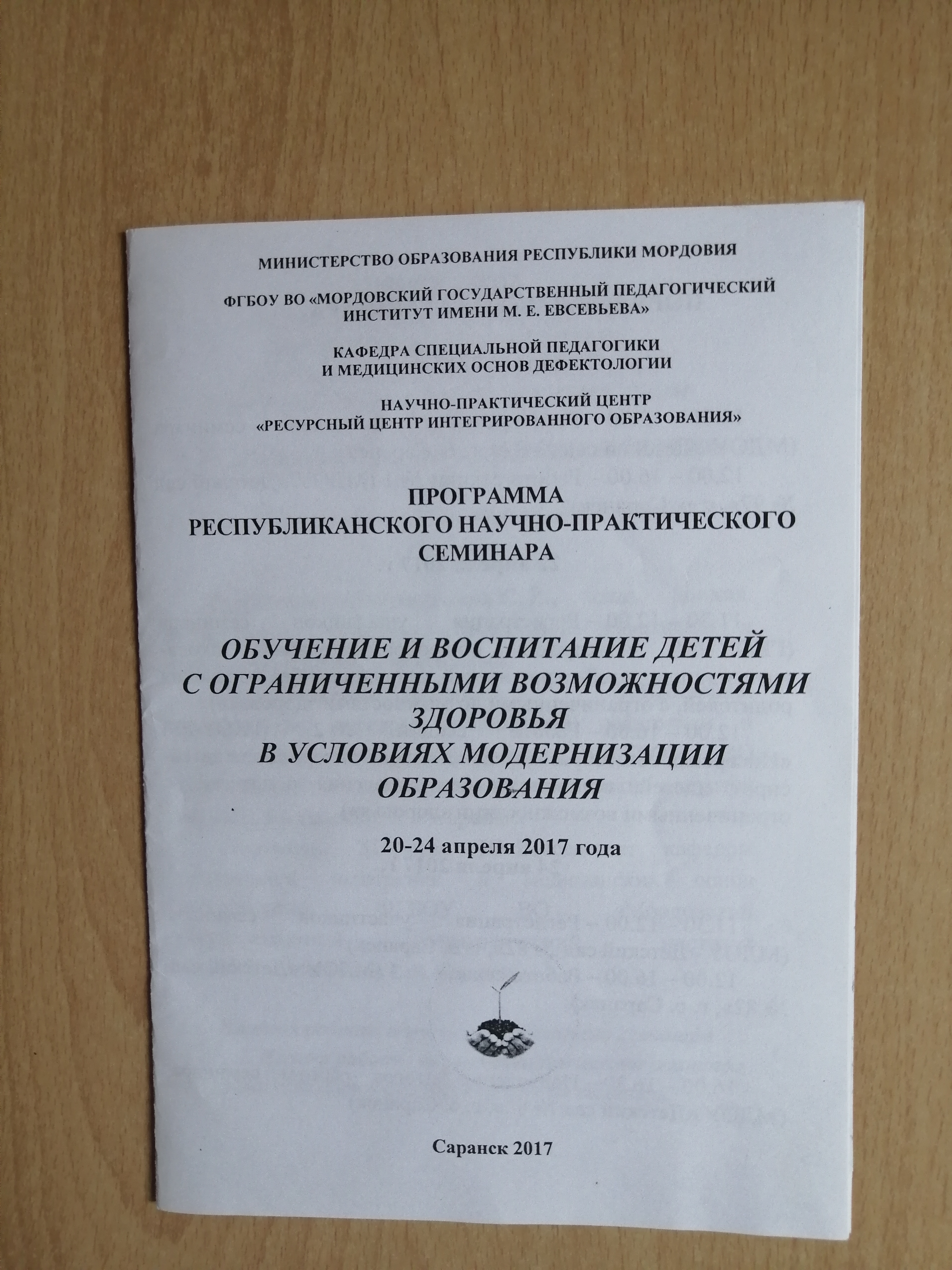 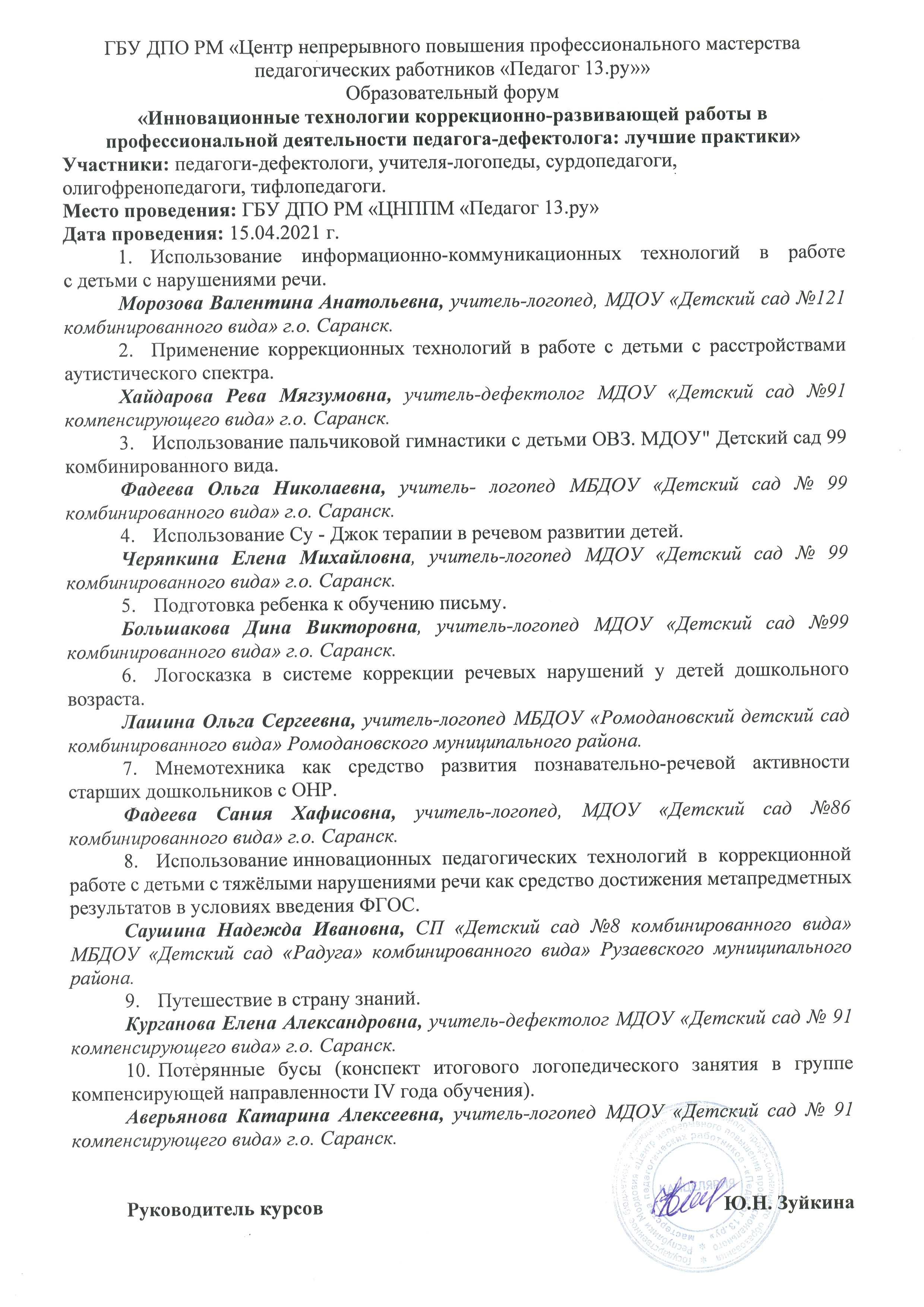 9. ПРОВЕДЕНИЕ ОТКРЫТЫХ ЗАНЯТИЙ, МАСТЕР-КЛАССОВ, МЕРОПРИЯТИЙ (ОЧНО)уровень образовательной организации -2республиканский уровень -2
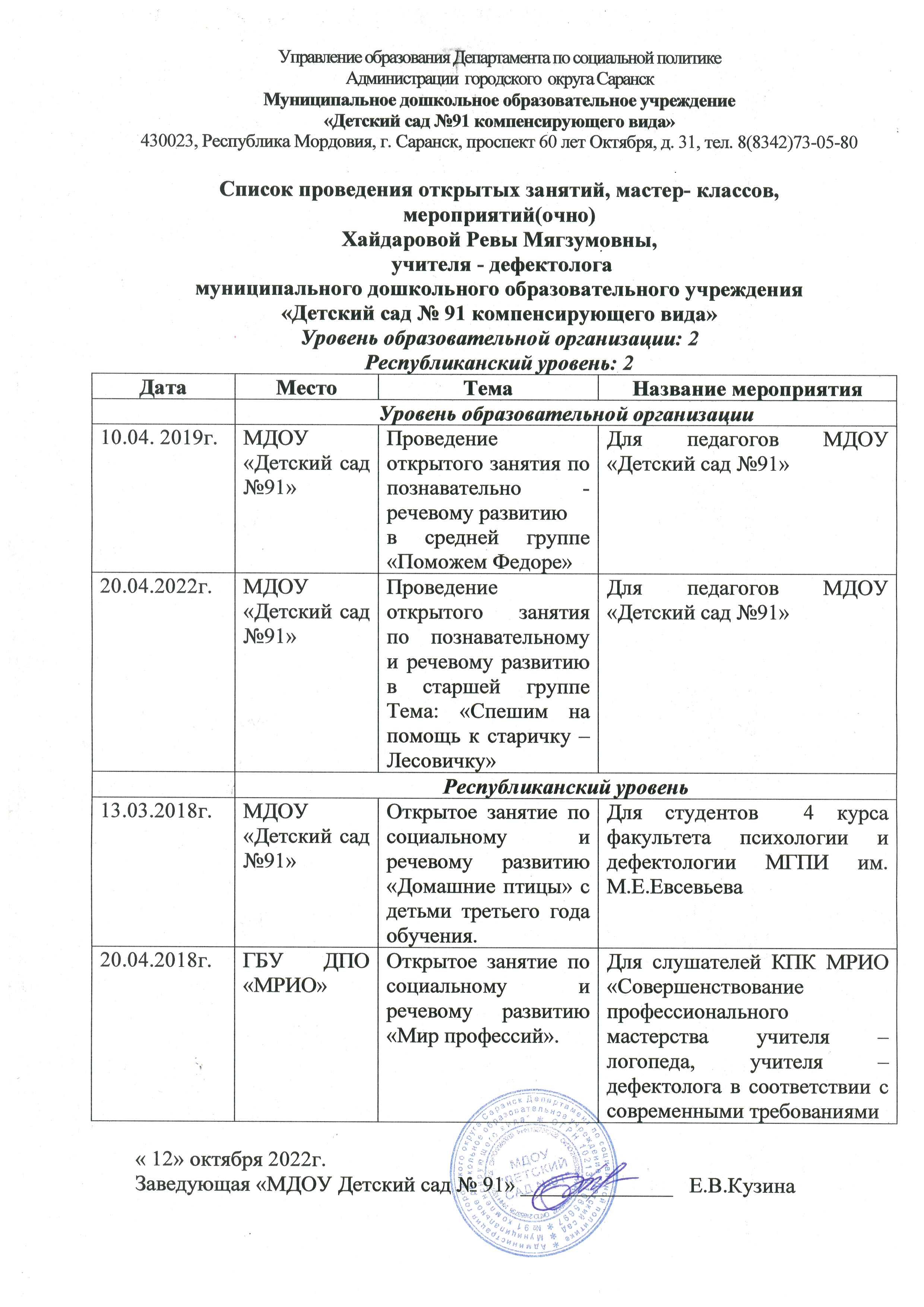 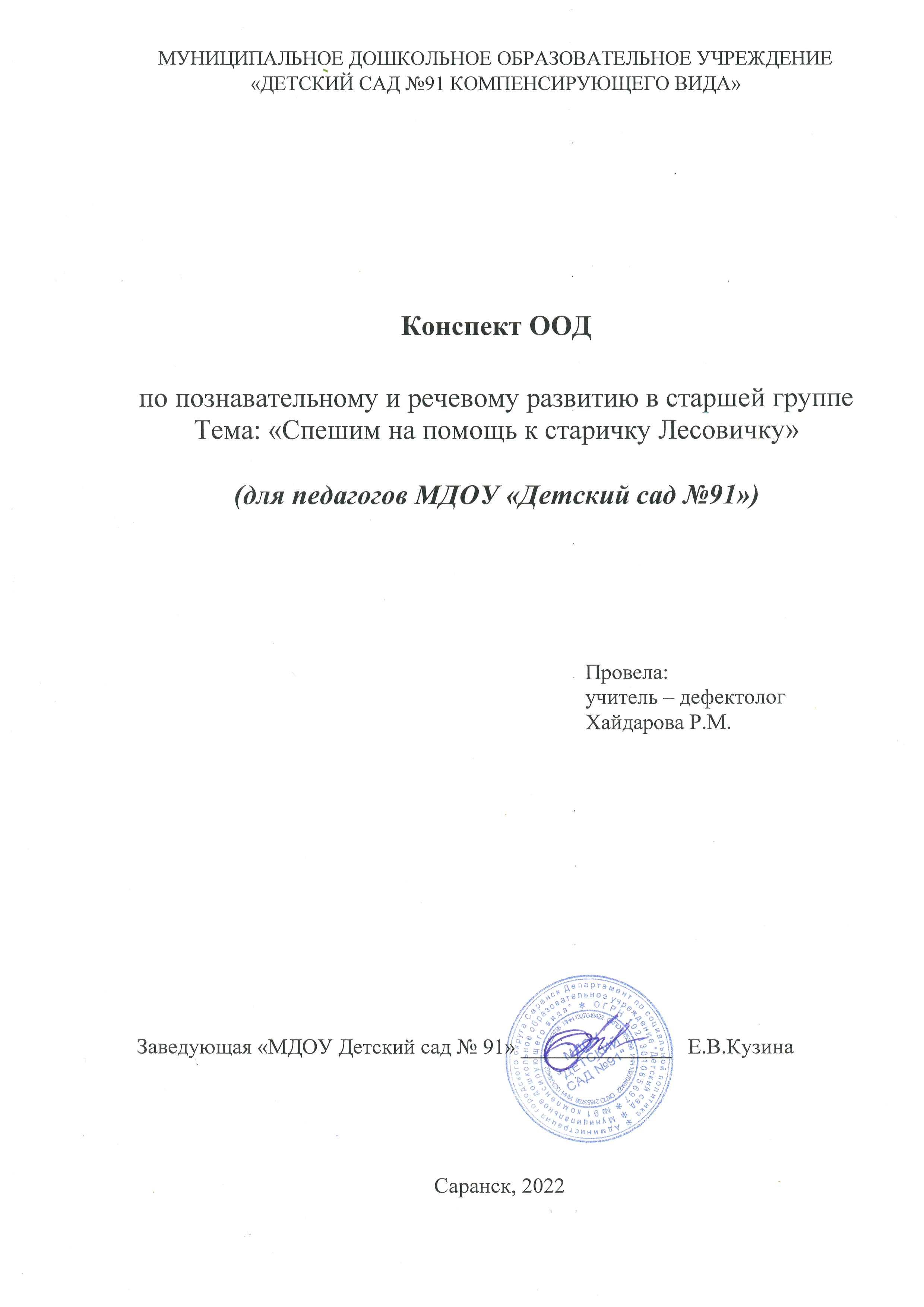 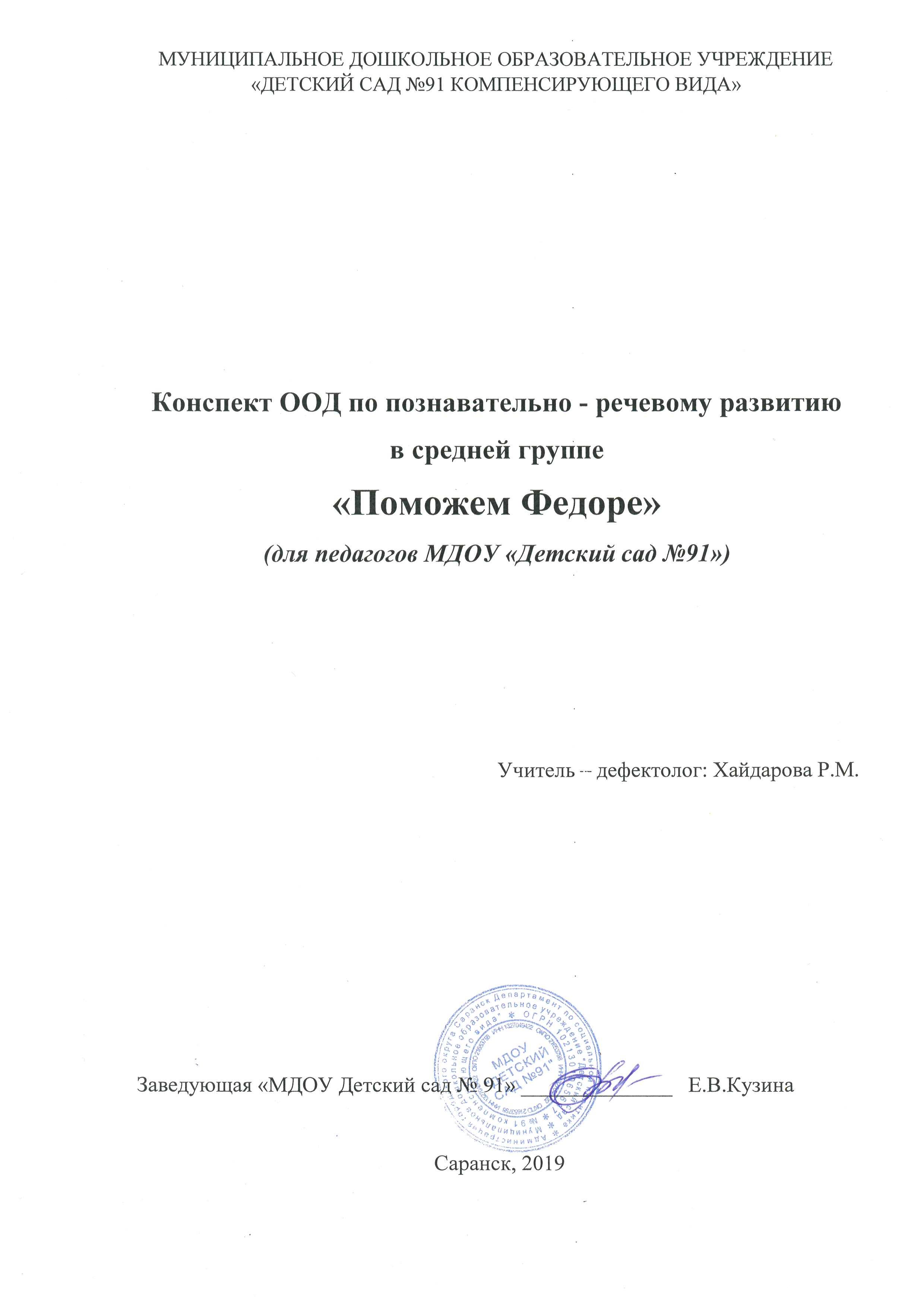 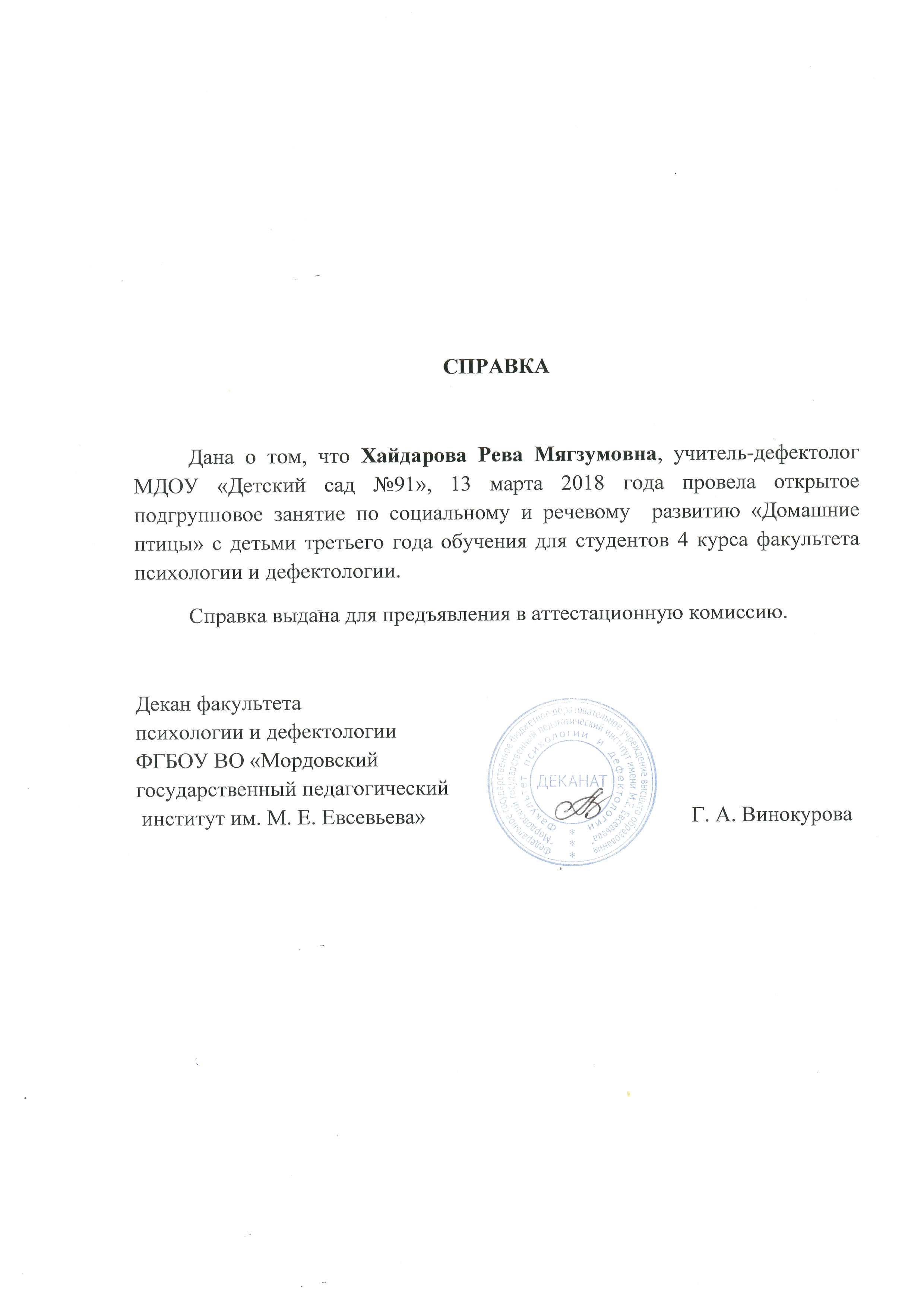 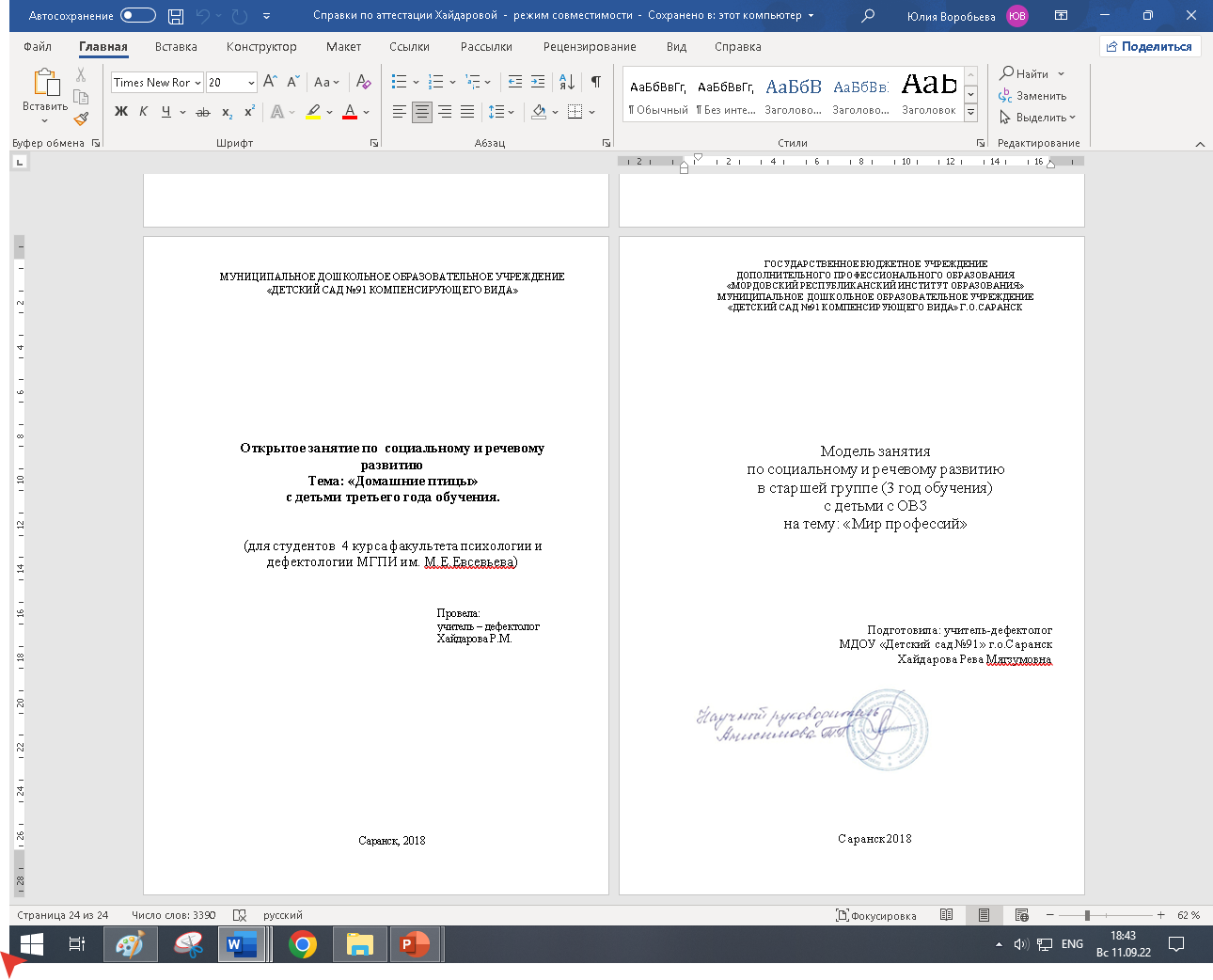 10. ЭКСПЕРТНАЯ ДЕЯТЕЛЬНОСТЬ
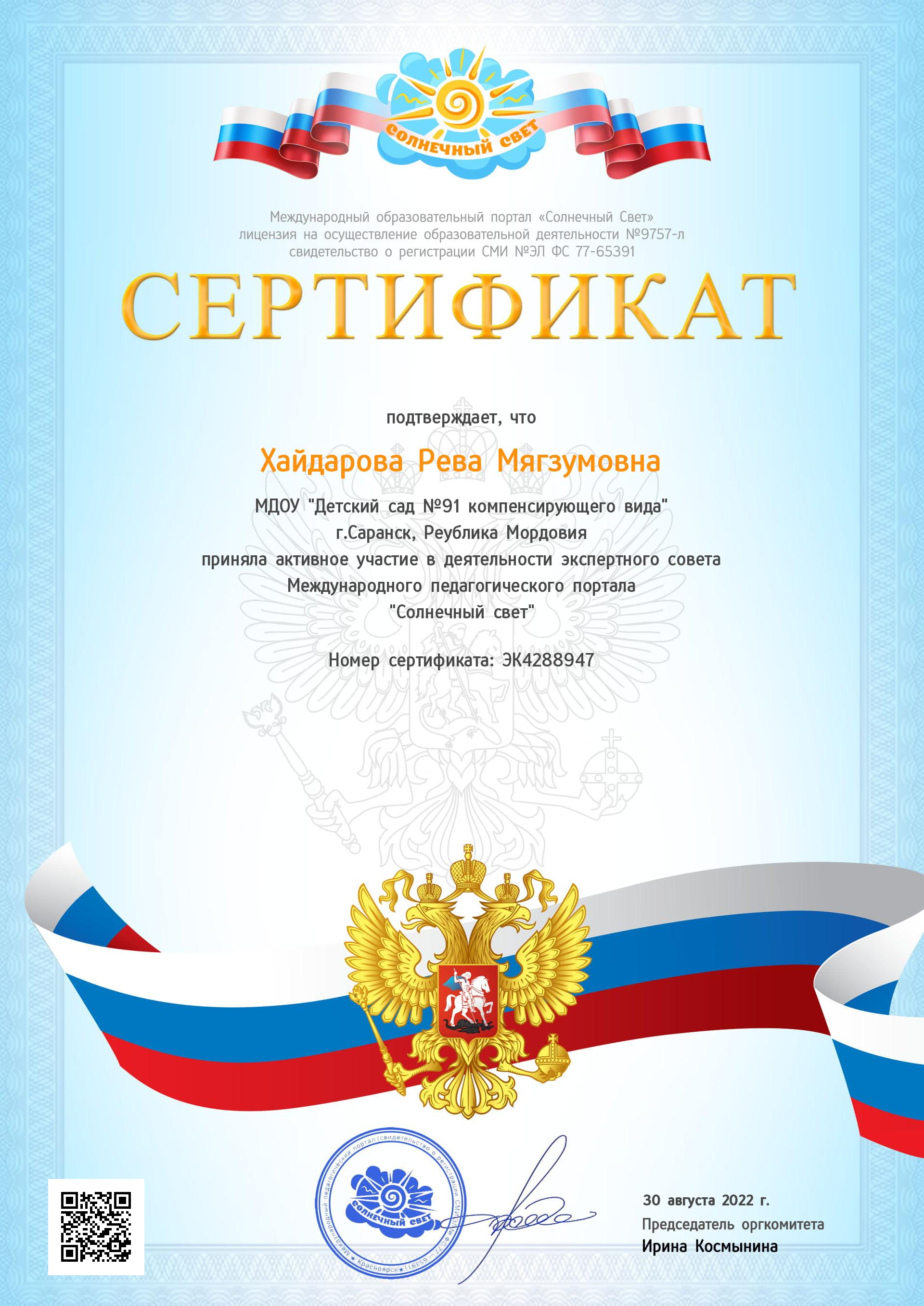 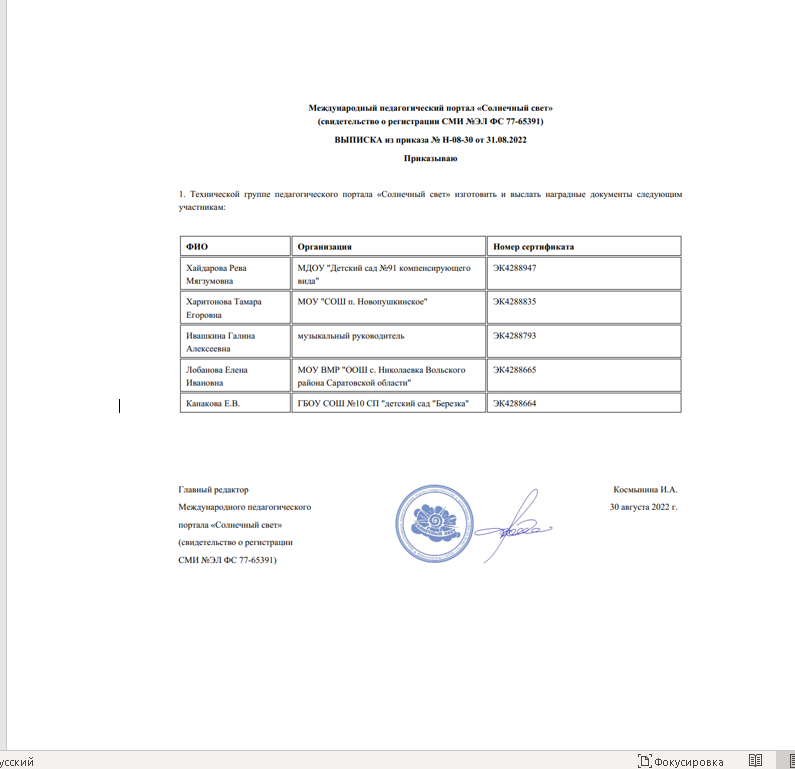 11. НАСТАВНИЧЕСТВО
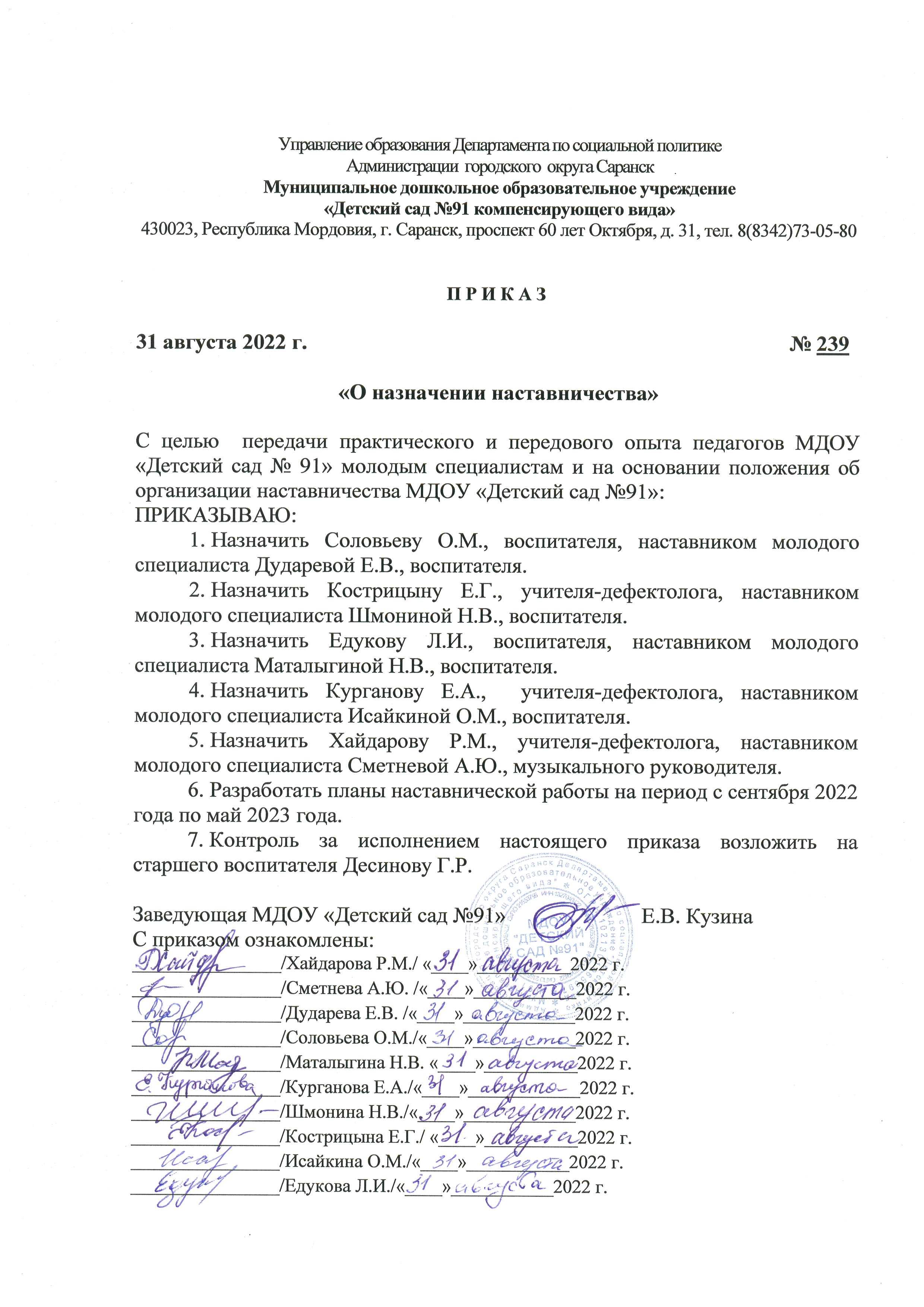 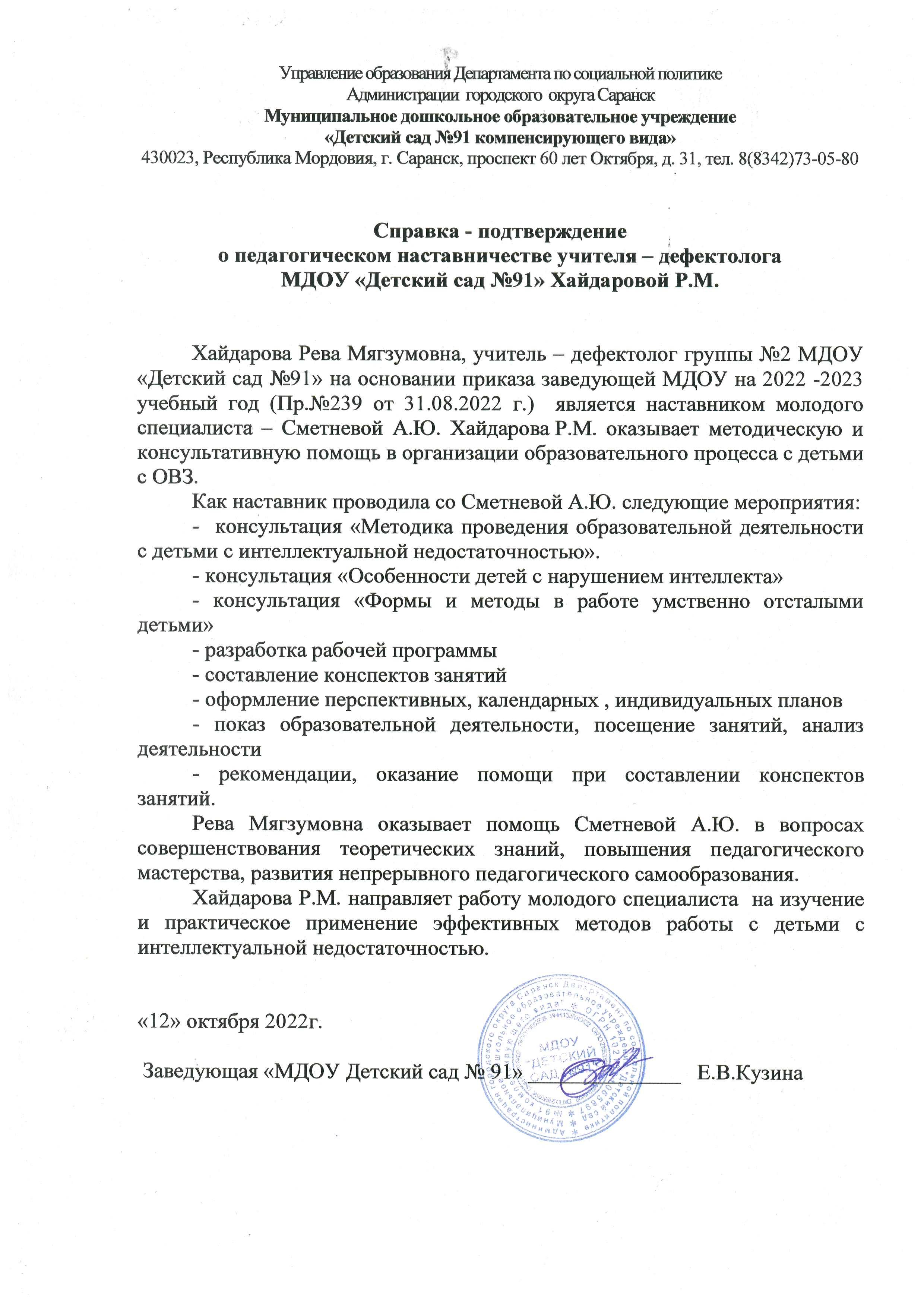 12. ОБЩЕСТВЕННО-ПЕДАГОГИЧЕСКАЯ АКТИВНОСТЬ ПЕДАГОГА: УЧАСТИЕ В РАБОТЕ ПЕДАГОГИЧЕСКИХ СООБЩЕСТВ, КОМИССИЯХ, В ЖЮРИ КОНКУРСОВ
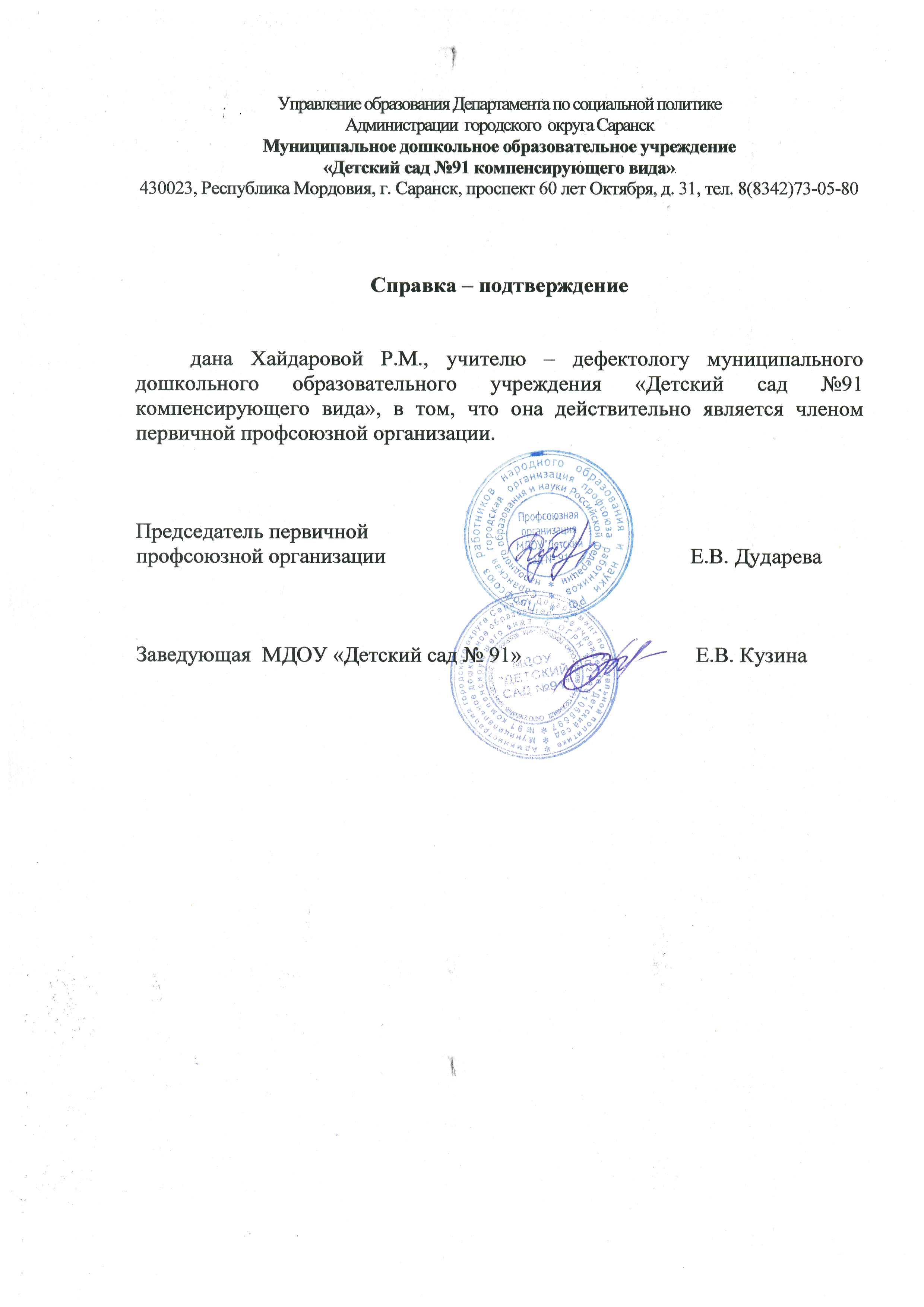 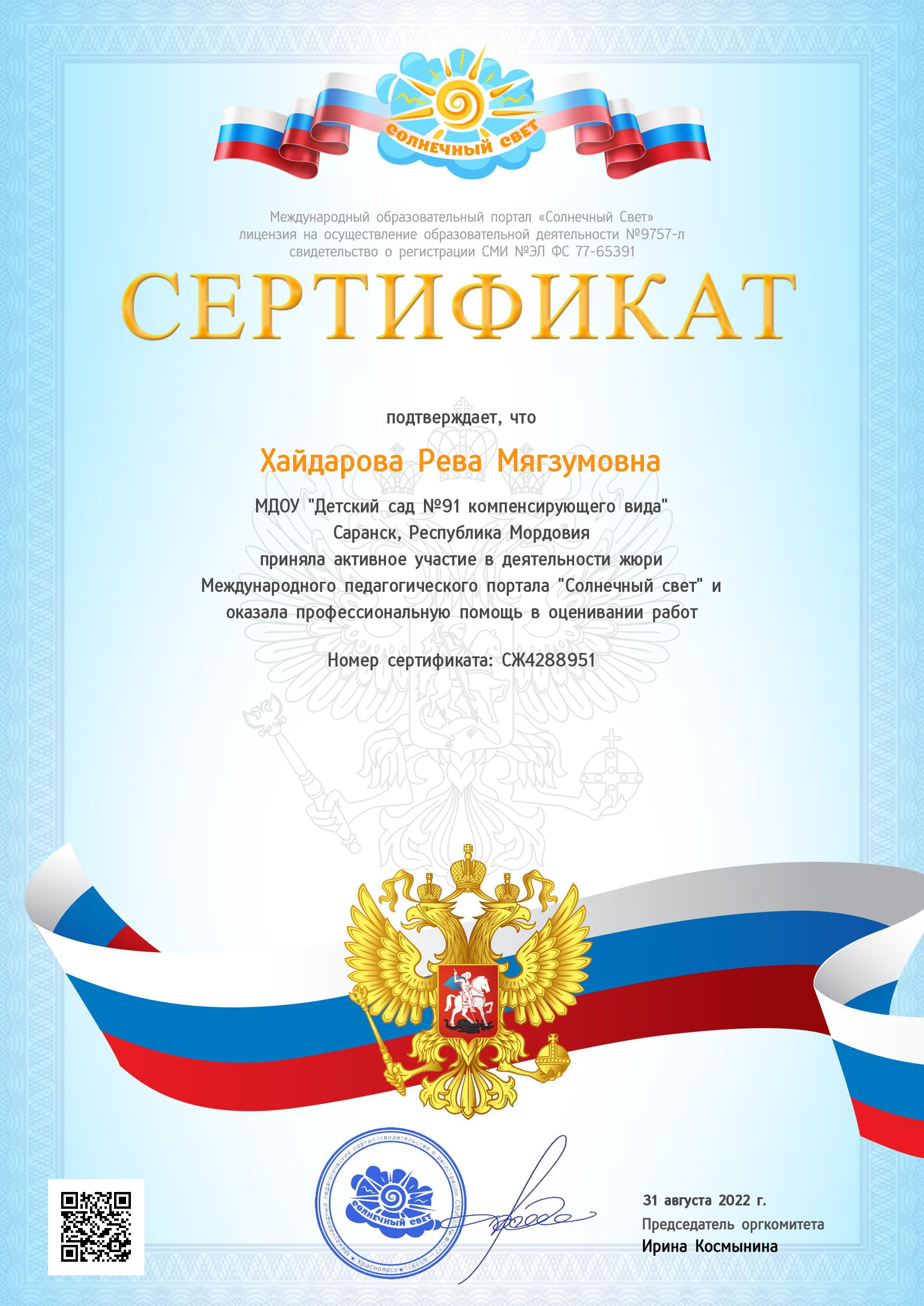 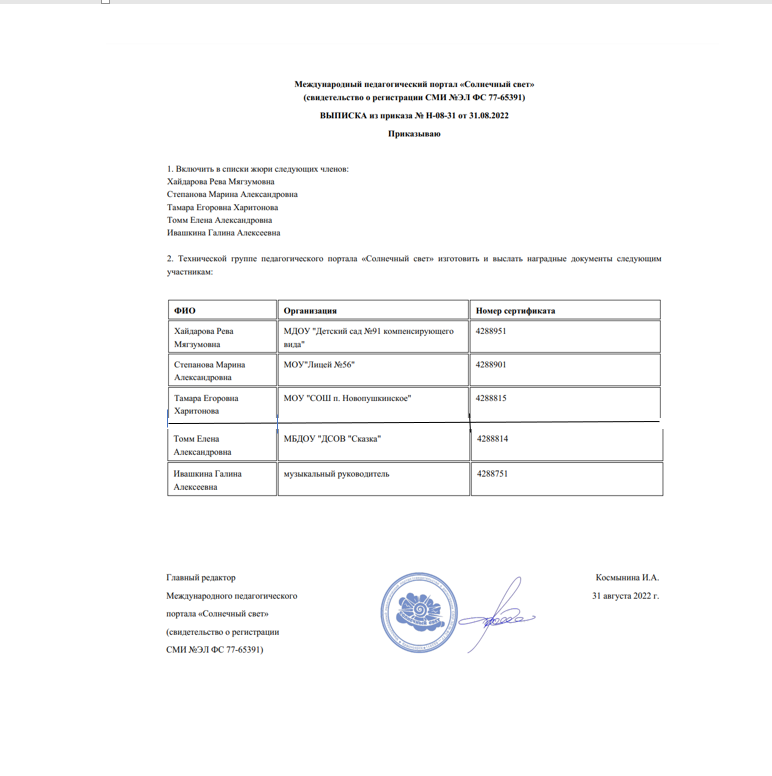 13. УЧАСТИЕ ПЕДАГОГА В ПРОФЕССИОНАЛЬНЫХ КОНКУРСАХинтернет –конкурс – 2 республиканский уровень -1
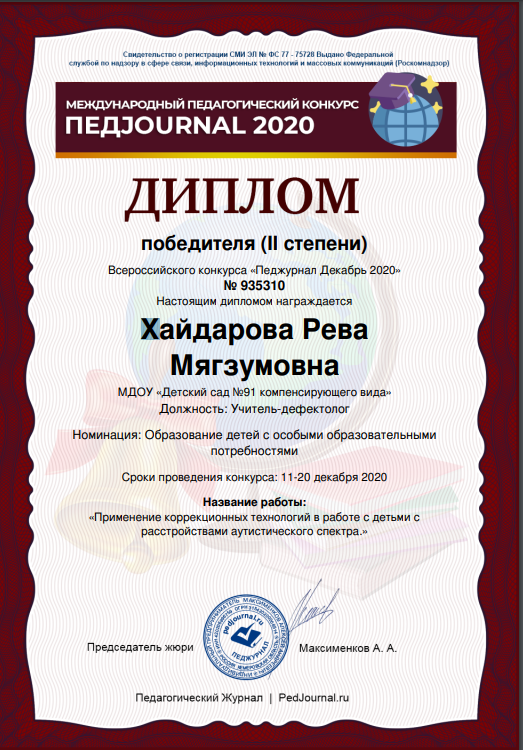 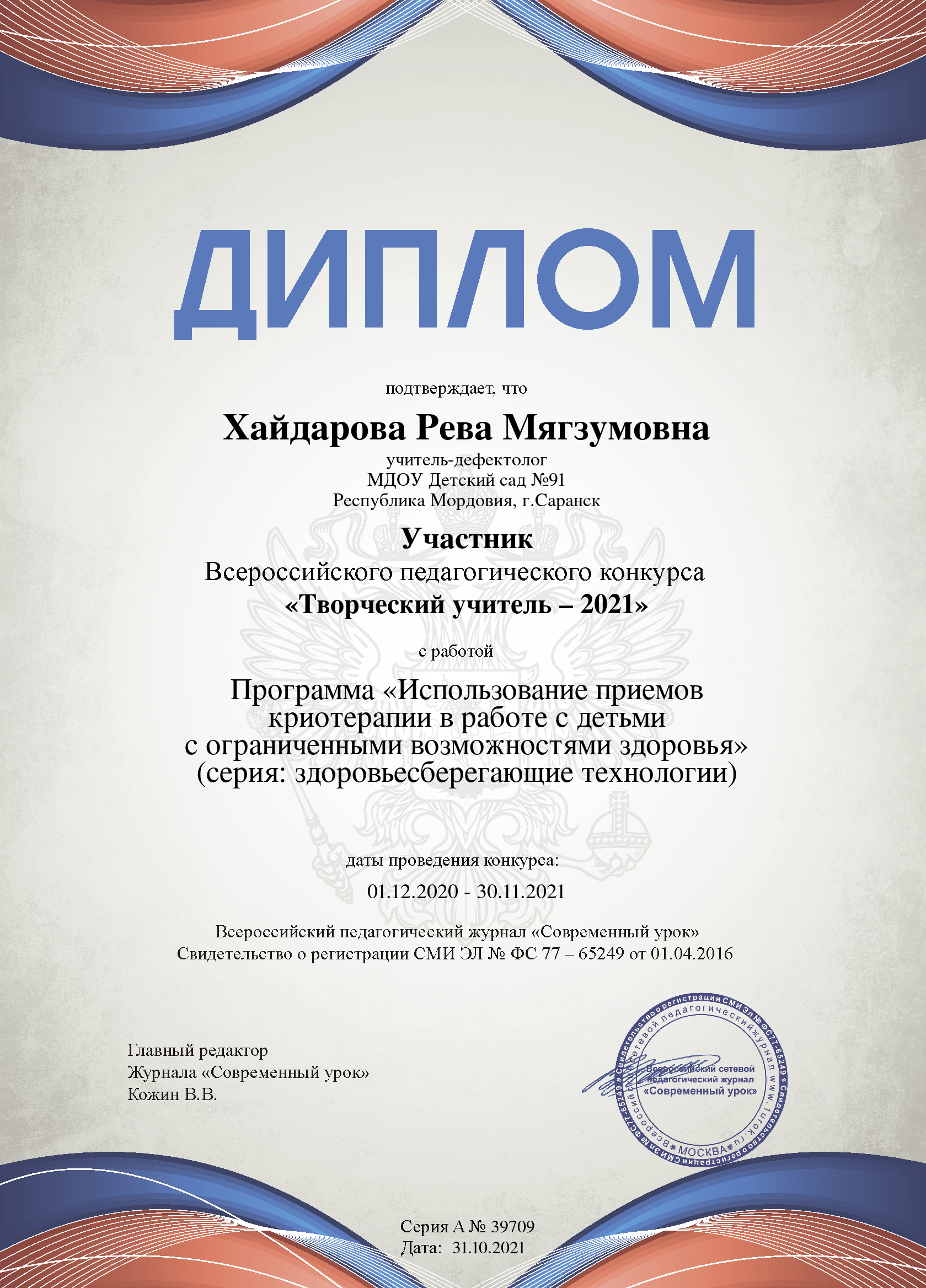 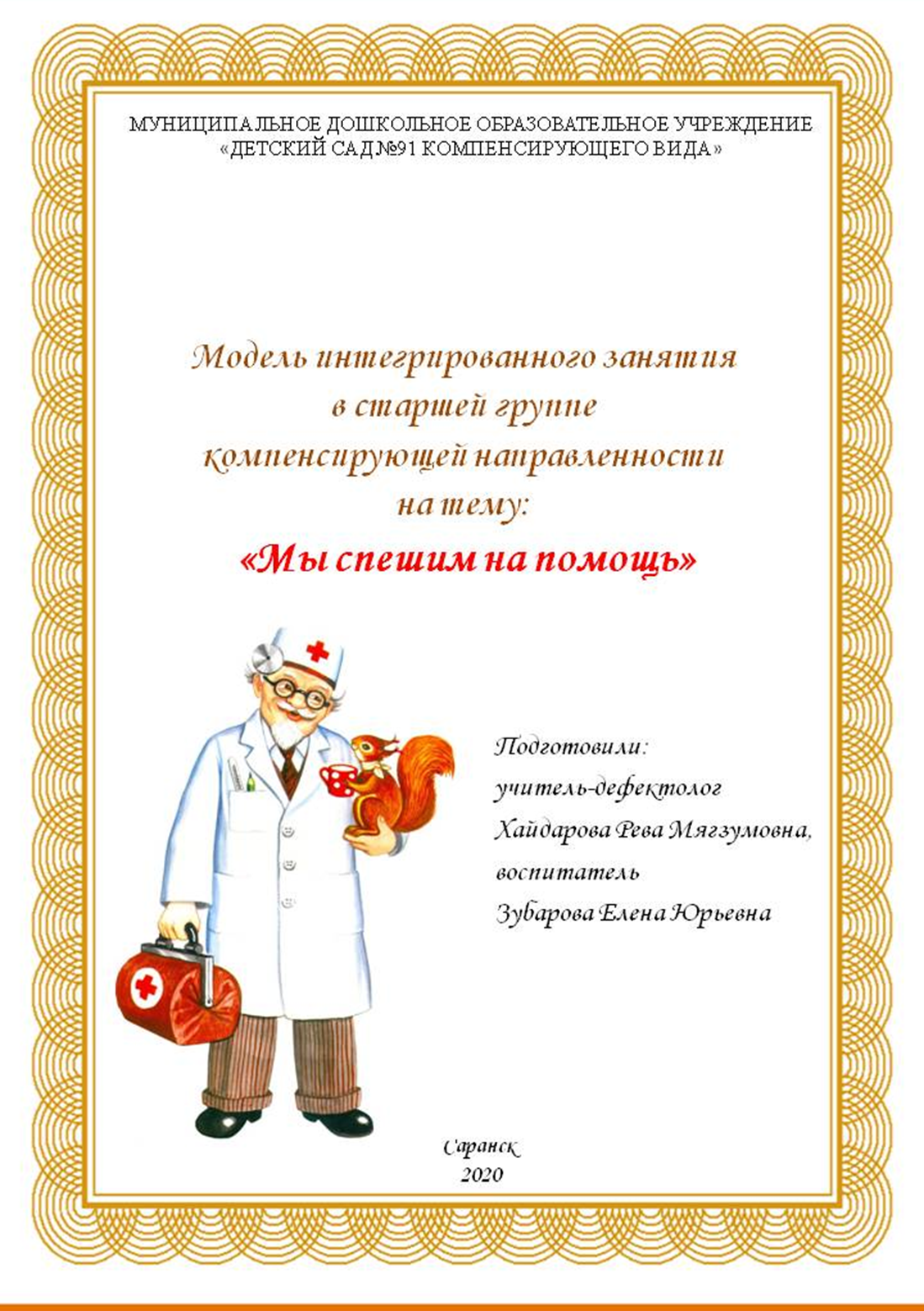 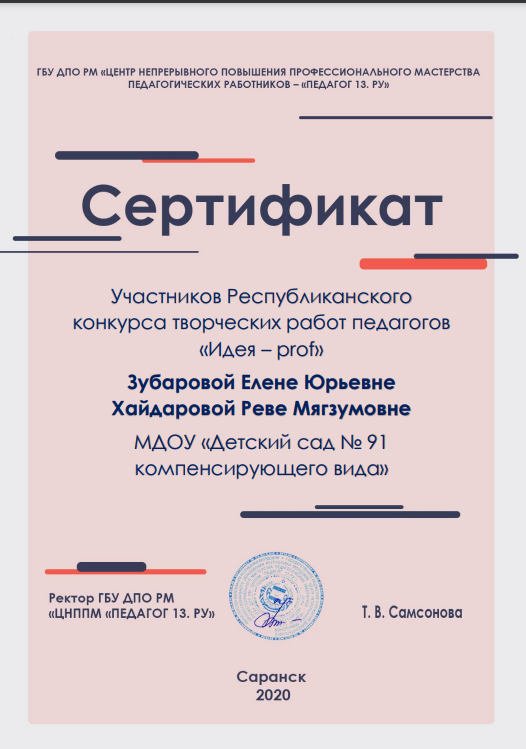 14. НАГРАДЫ И ПООЩРЕНИЯ
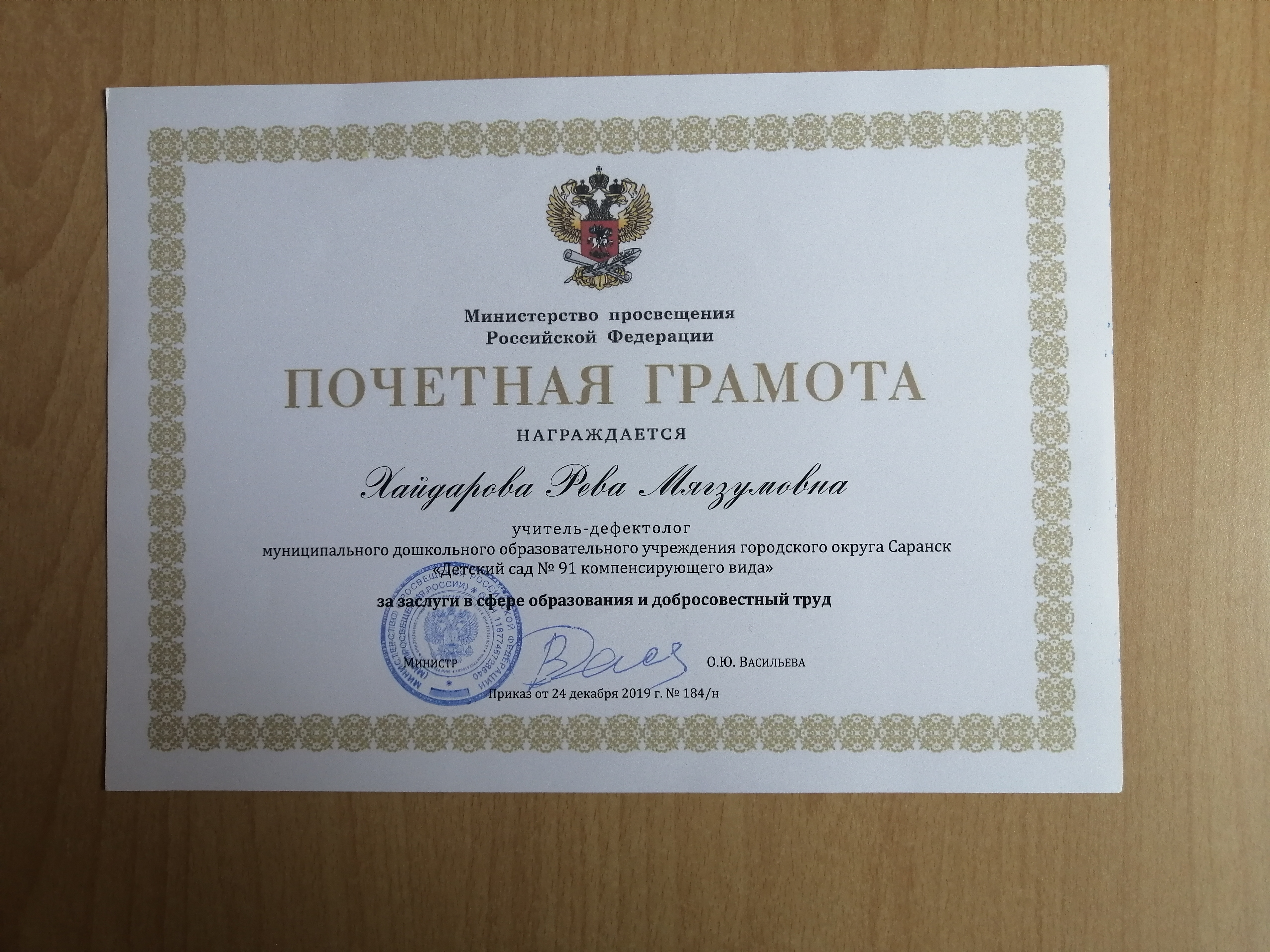 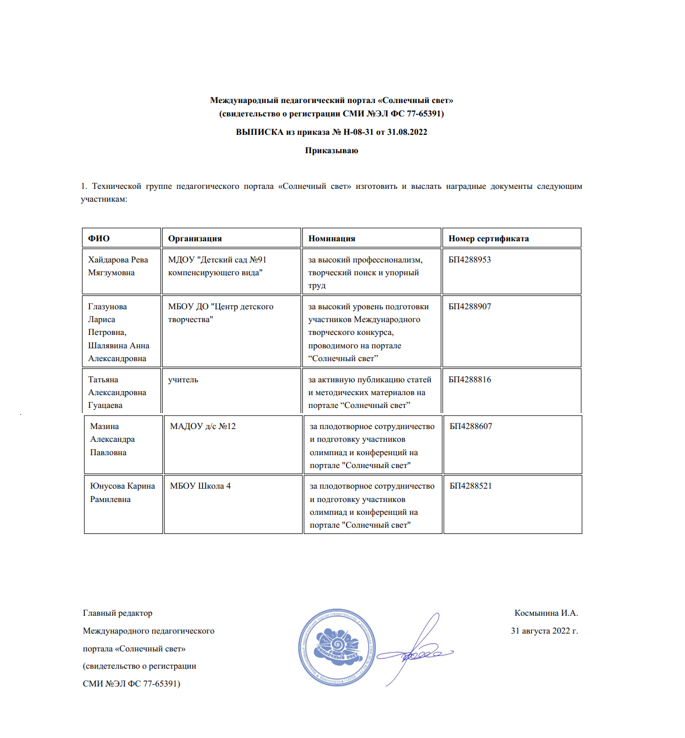 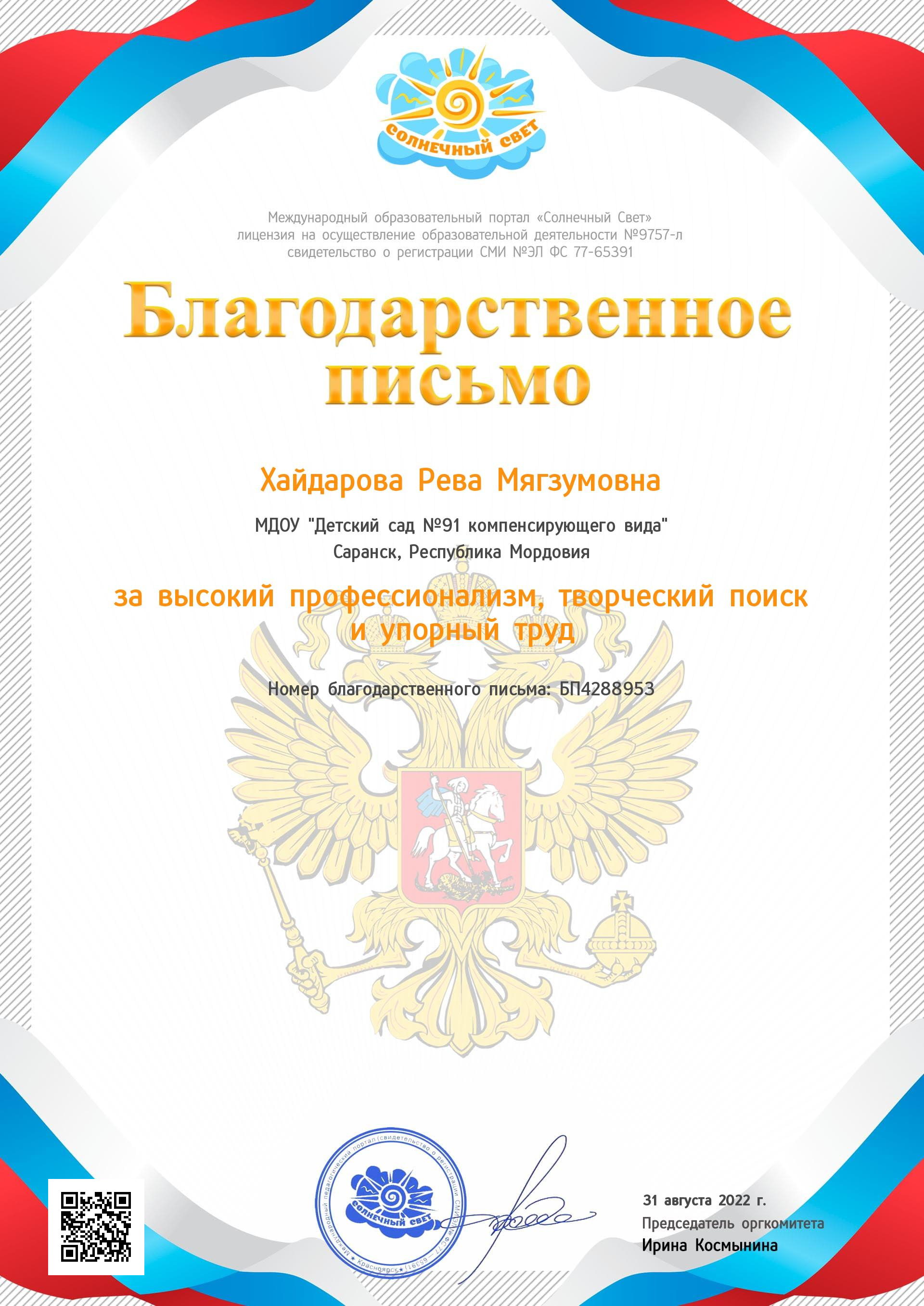